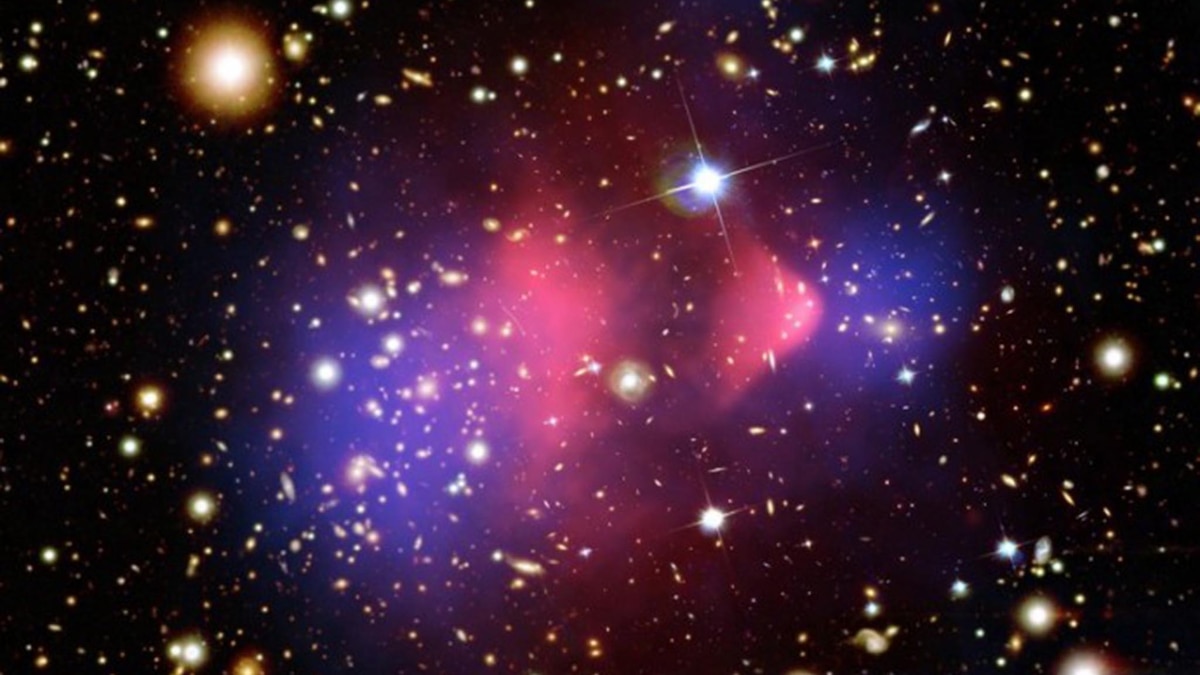 A search for axionlike Dark Matter 
using nuclear magnetic resonance
at CASPEr-Gradient low-field
Julian Walter 

on behalf of the CASPEr collaboration

Johannes Gutenberg-Universität Mainz / Helmholtz Institut Mainz, Germany

PATRAS 2024
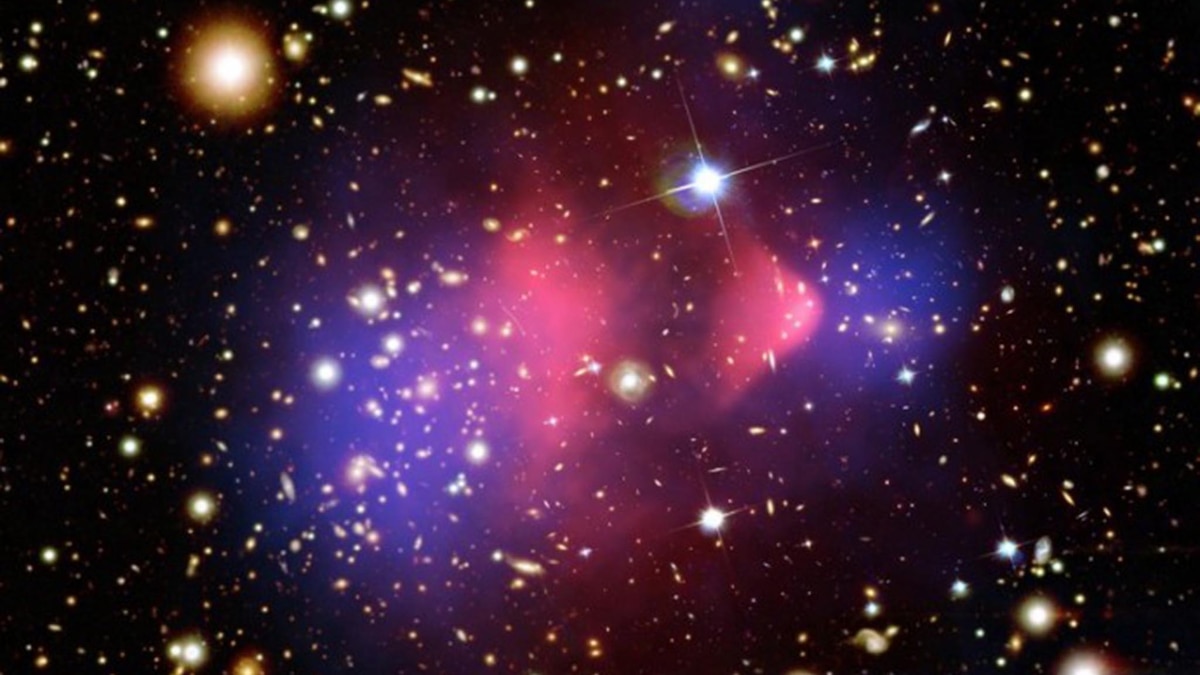 Outline
CASPEr-gradient low-field
First Axion search test run
Data analysis & preliminary results
Setup status & future plans
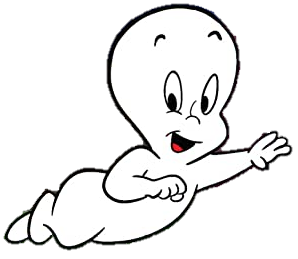 Testing the gradient coupling with CASPEr
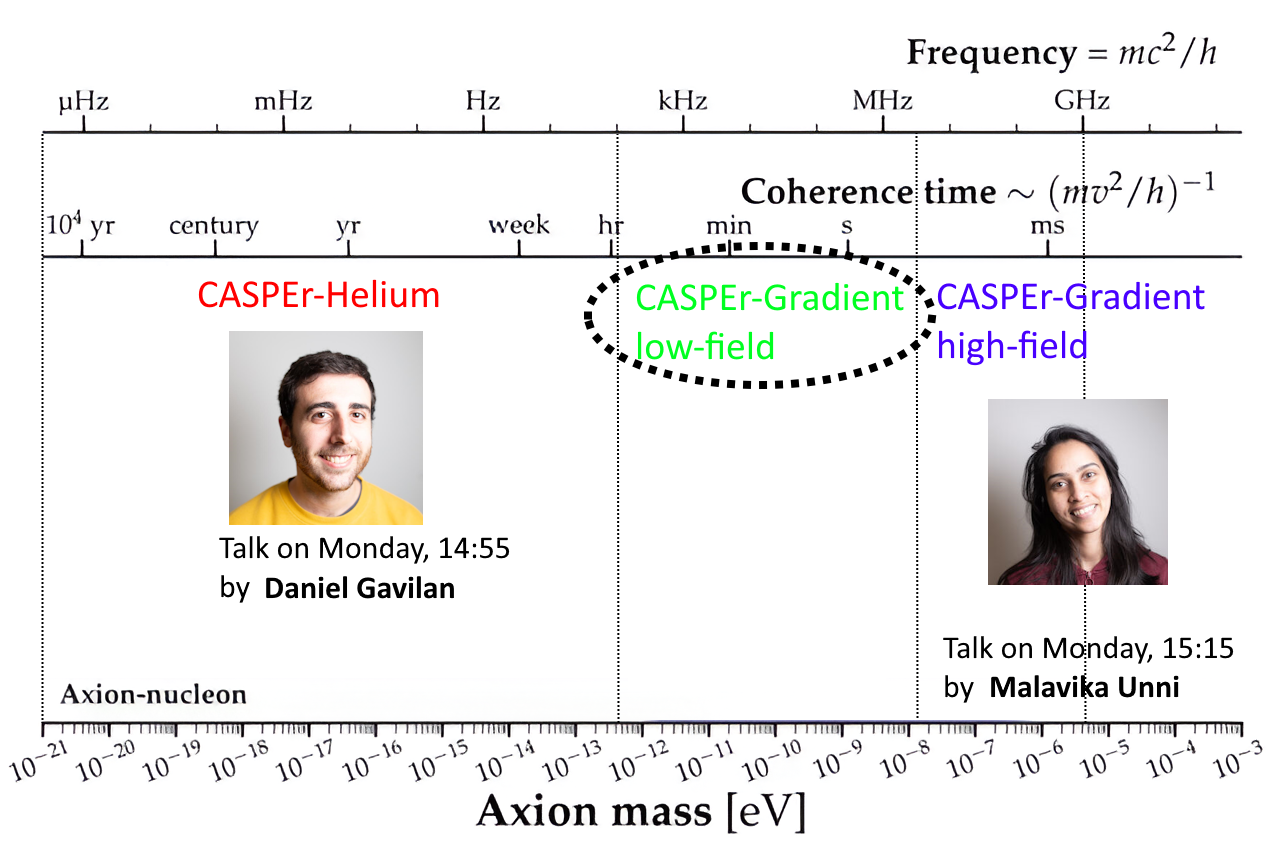 this talk
A search for axionlike Dark Matter at CASPEr-Gradient low-field				Julian Walter for the CASPEr collaboration					1/15
Possible Axion couplings
Magnetic field - Nuclear spin
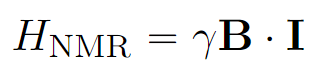 Graham, P. W. and S. Rajendran, Phys. Rev. D 88, 035023 (2013)
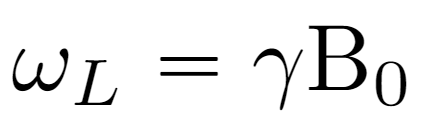 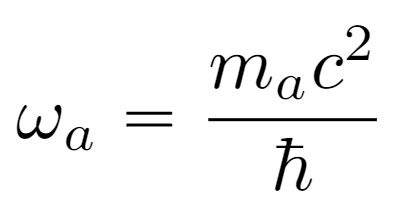 ALP field gradient - Nuclear spin
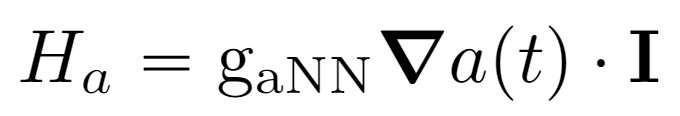 ALP field gradient 
≈ pseudo-magnetic field
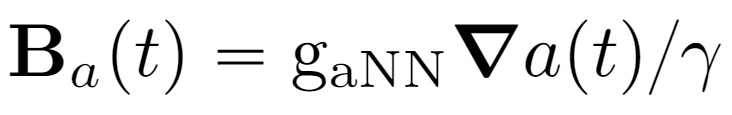 A search for axionlike Dark Matter at CASPEr-Gradient low-field				Julian Walter for the CASPEr collaboration					2/15
CASPEr-gradient detection scheme
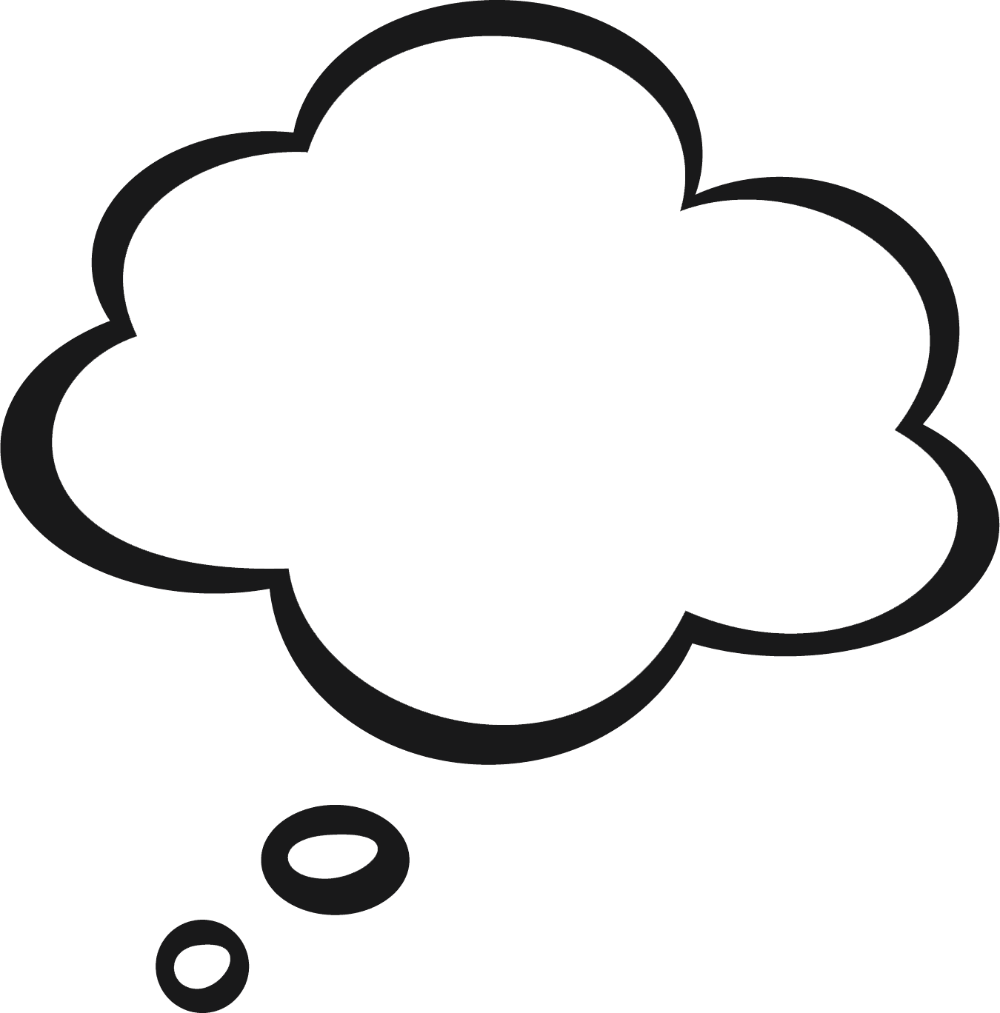 Faraday cage
CASPEr is similar to (cw-) NMR(1)
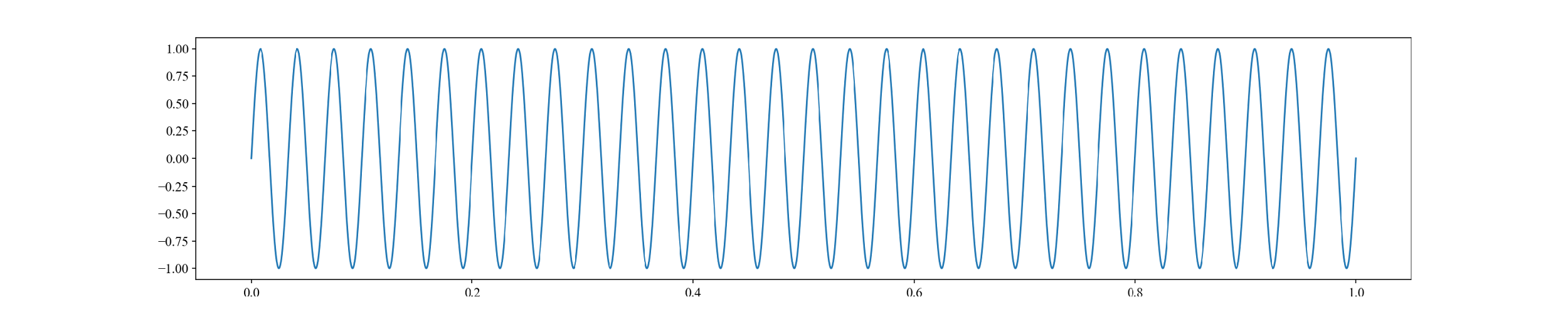 High-f noise
Sample
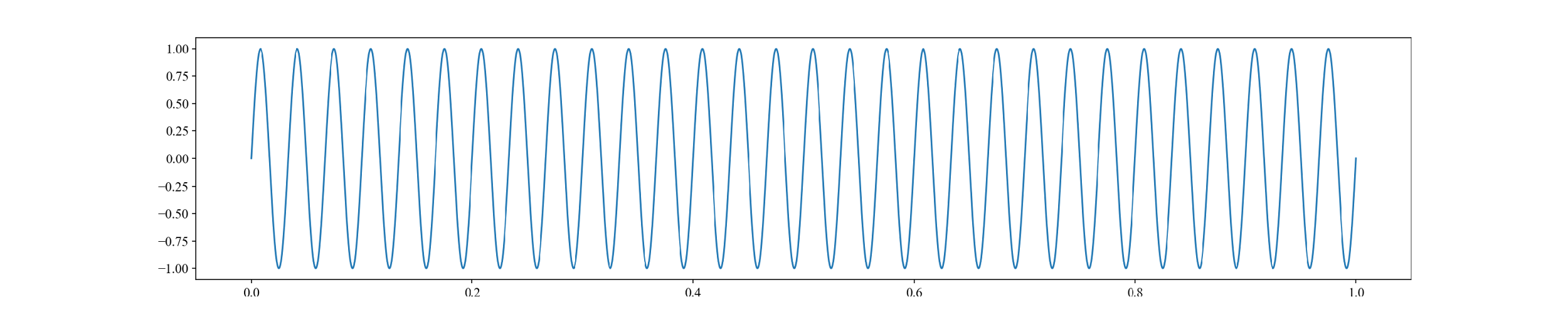 Nb shield
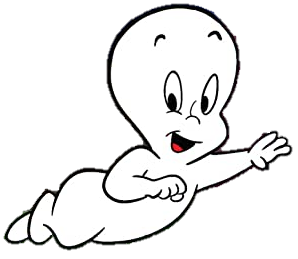 SQUID

Pickup
& Excitation
Low-f noise
continuous-wave Nuclear Magnetic Resonance
Axion 
field 
Ba(t, ⍵a , gaNN)
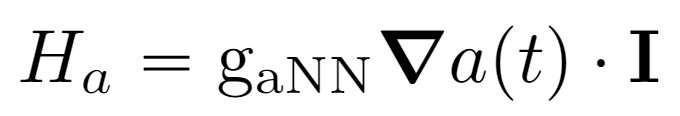 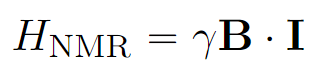 If ⍵exc= ⍵0 → Resonant “tipping” 
of magnetization due to ALP field
We can do pulsed-NMR for diagnostics…
… or let the ALP gradient perpendicular to B0 do the pulsing!
A search for axionlike Dark Matter at CASPEr-Gradient low-field				Julian Walter for the CASPEr collaboration					3/15
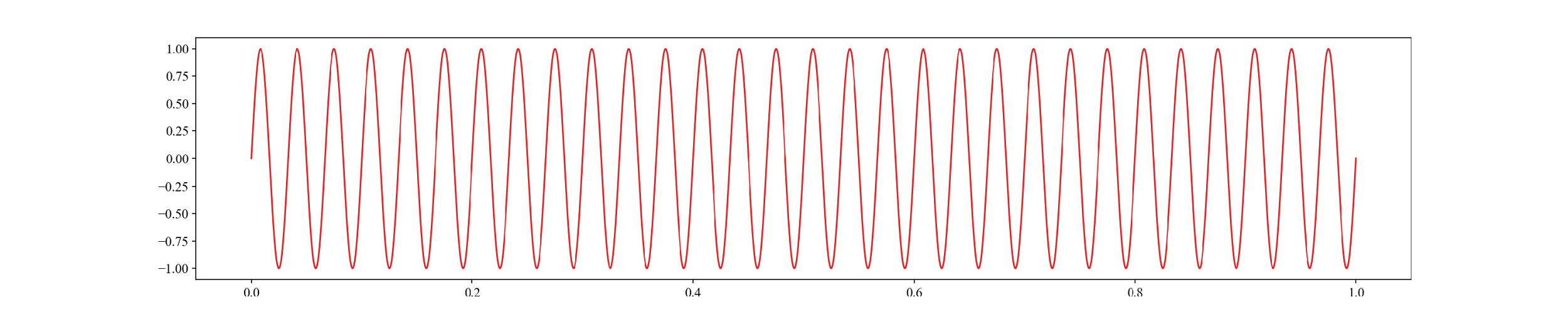 The CASPEr-gradient low-field setup
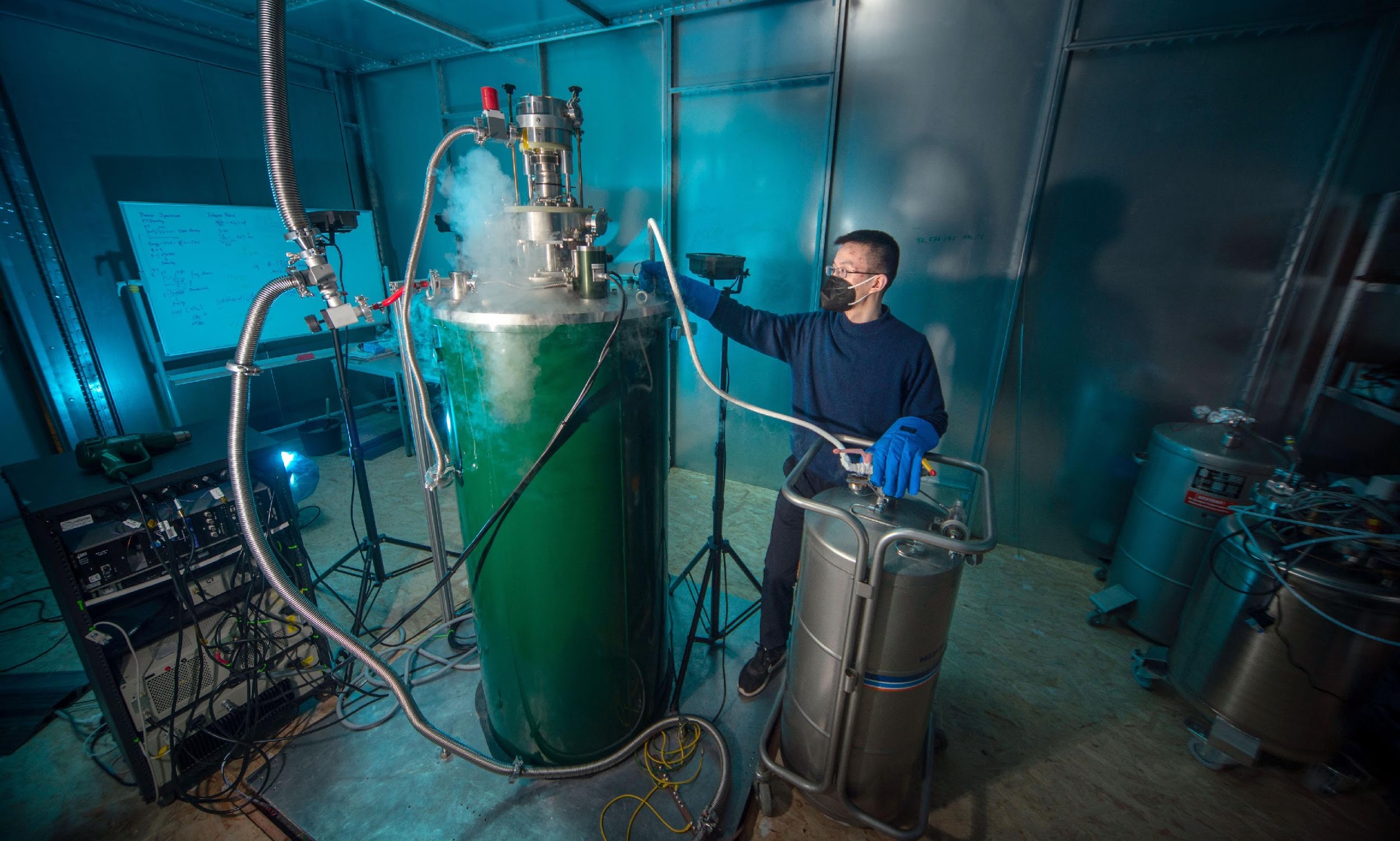 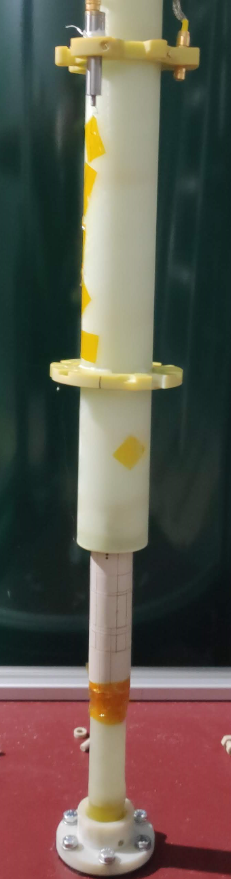 SQUIDs (T≈4K)
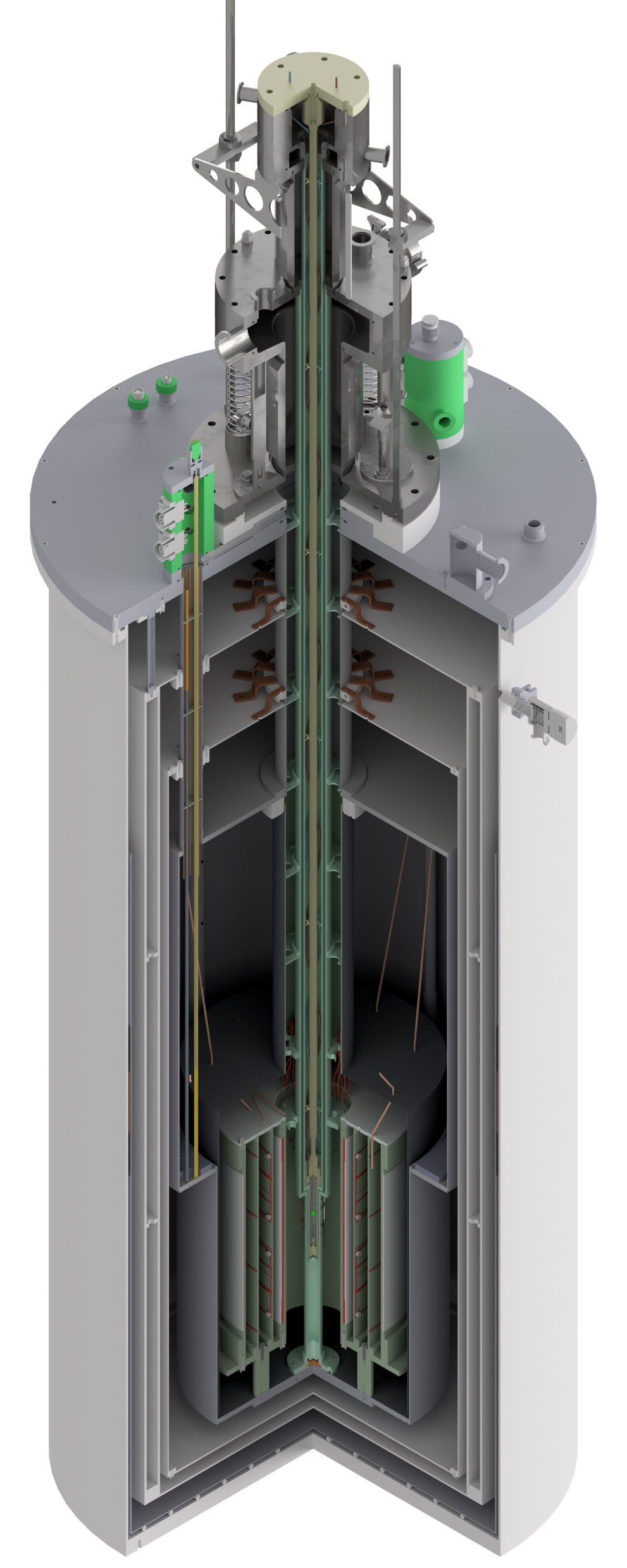 Nb shield
Faraday room
pickup coil
1.5 m
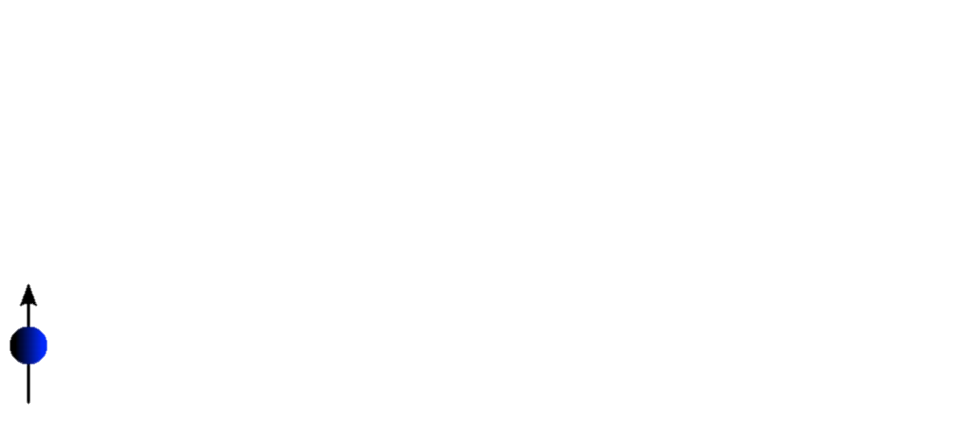 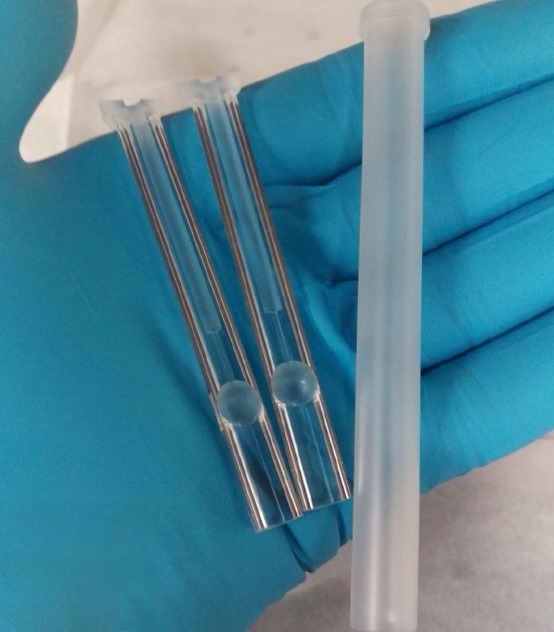 Working sample:
liquid methanol 	(CH3OH),
thermally polarized
Tunable SC coil
(0 to 0.1T)
A search for axionlike Dark Matter at CASPEr-Gradient low-field				Julian Walter for the CASPEr collaboration					4/15
[Speaker Notes: test]
The Axion field and its gradient
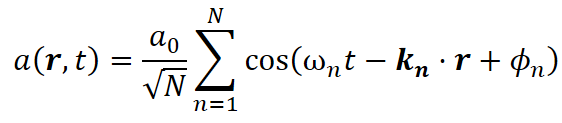 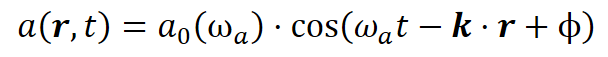 random phase
field amplitude ~ 
local DM density
Compton frequency ~ axion mass ma
A search for axionlike Dark Matter at CASPEr-Gradient low-field				Julian Walter for the CASPEr collaboration					5/15
The Axion field and its gradient
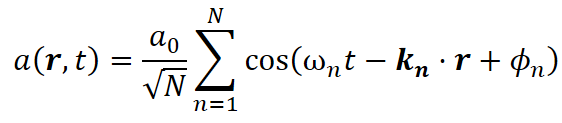 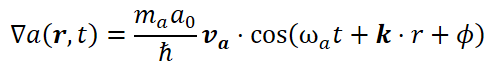 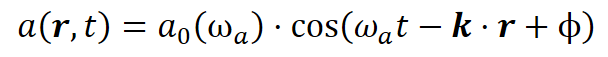 random phase
Axion velocity
Compton frequency ~ axion mass ma
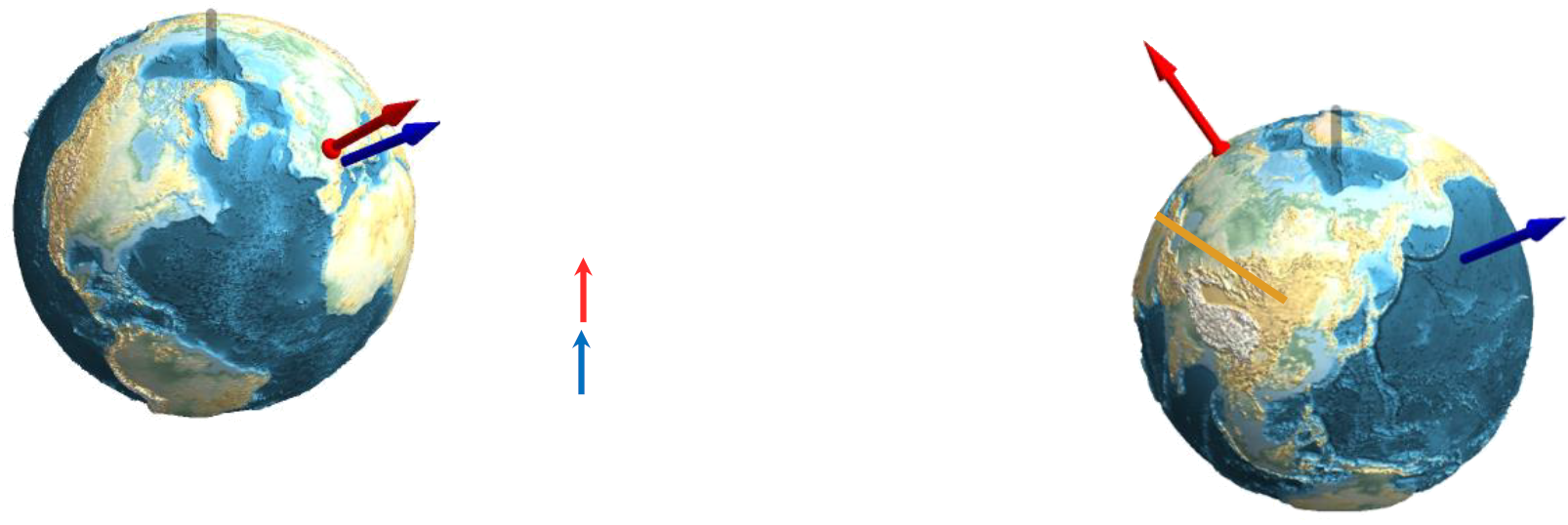 CASPEr B0 axis
Earth velocity
Coherence time τa: 
ALP field can be approx. considered in-phase over this duration
Axion velocity is boosted by Earth’s motion through the halo
=> modulation of Axion signal strength 
over time
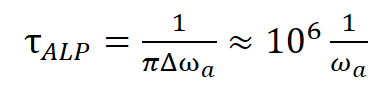 Gramolin et al: “Spectral Signatures of Axionlike Dark Matter.” 
PhysRev D 105, no. 3 (February 24, 2022): 035029
A search for axionlike Dark Matter at CASPEr-Gradient low-field				Julian Walter for the CASPEr collaboration					5/15
The Axion signal @CASPEr-gradient
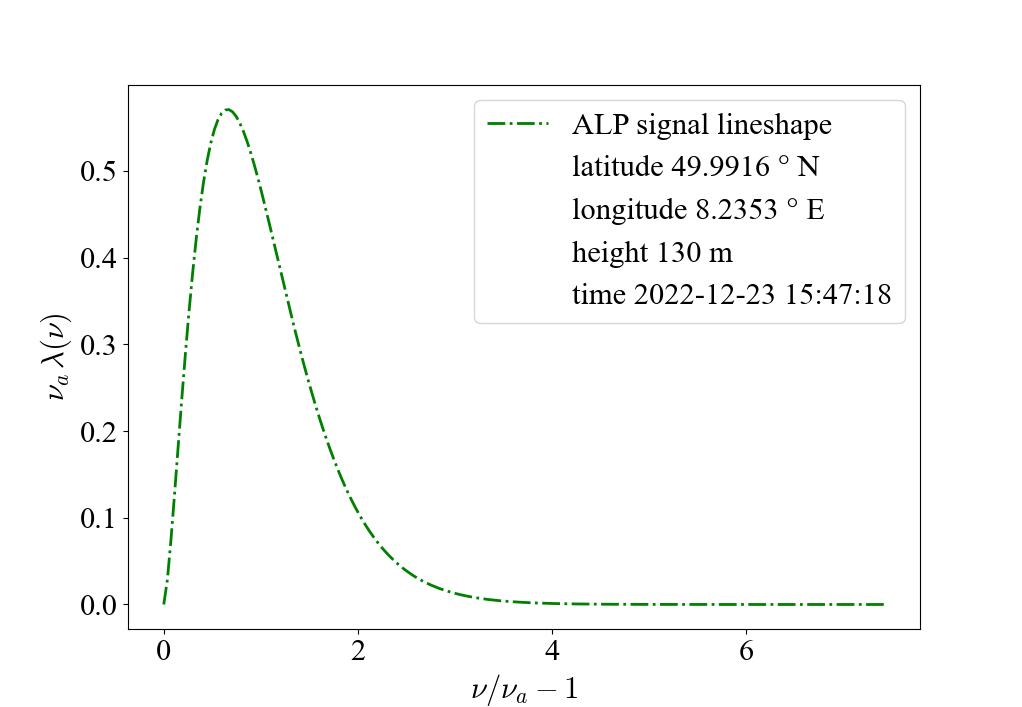 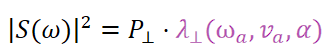 Axion properties
Sample properties
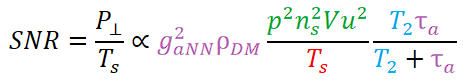 System Noise
field inhomogeneity
Yuzhe Zhang et al., “Frequency-scanning considerations in axionlike dark matter spin-precession experiments” (2023)
Dongok Kim et al JCAP03(2020)066,” Revisiting the detection rate for axion haloscopes
A search for axionlike Dark Matter at CASPEr-Gradient low-field				Julian Walter for the CASPEr collaboration					6/15
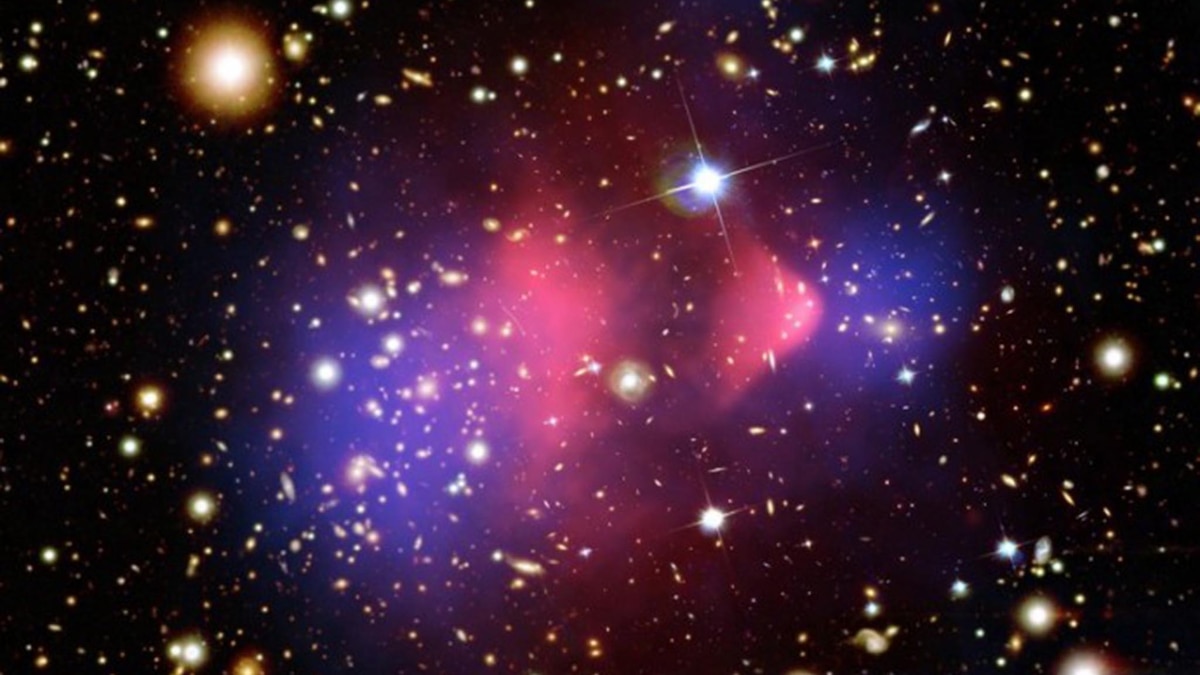 Outline
CASPEr-gradient low-field setup
First Axion search test run
Data analysis & preliminary results
Setup status & future plans
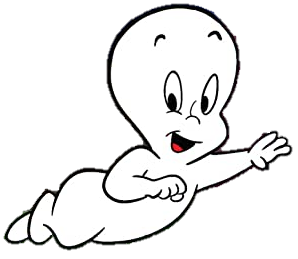 A preliminary axion search with CASPEr-thermal
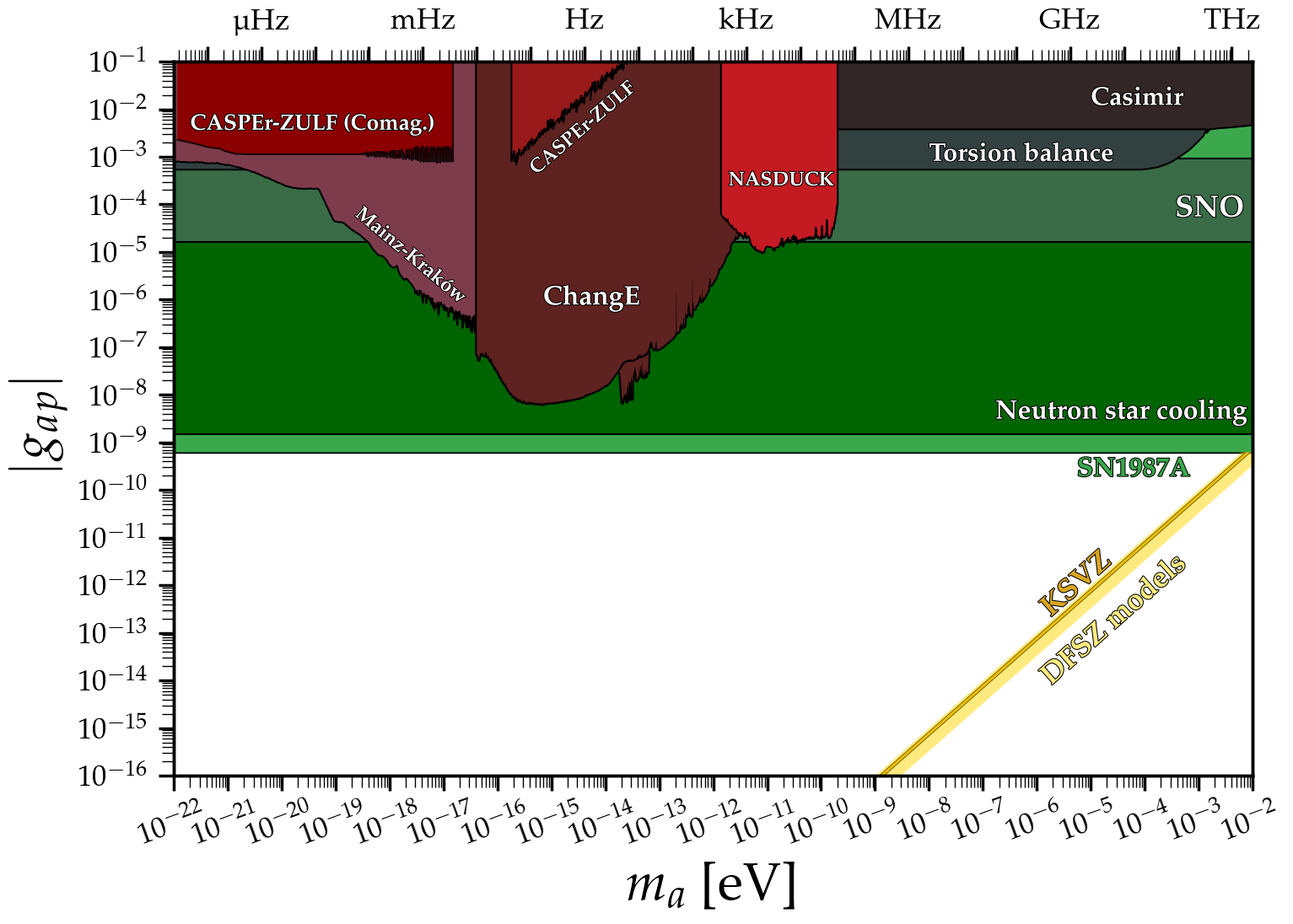 HF
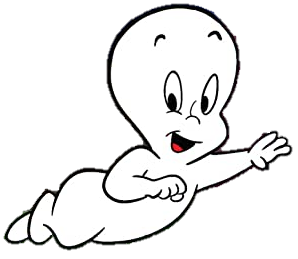 LF	
CASPEr-g
test runs
CASPEr-gradient 
“thermal” test runs: 

3 x scan of 240Hz 
from 1.3485 MHz (B0=317G) 
in steps of 6 Hz
https://cajohare.github.io/AxionLimits/
A search for axionlike Dark Matter at CASPEr-Gradient low-field				Julian Walter for the CASPEr collaboration					7/15
A preliminary Axion search with CASPEr-thermal
Experimental 
preparations
Prepare sample
liquid methanol
thermal
polarization
Pulse 
duration
sweep
Shimming (*)
≤10 ppm field
inhomogeneity
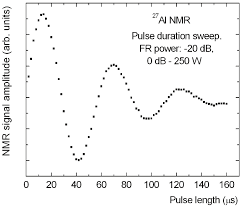 (*) Julian Walter et al., “Fast Shimming Algorithm Based on Bayesian Optimization for Magnetic Resonance Based Dark Matter Search” (2023)
(25s)
(25s)
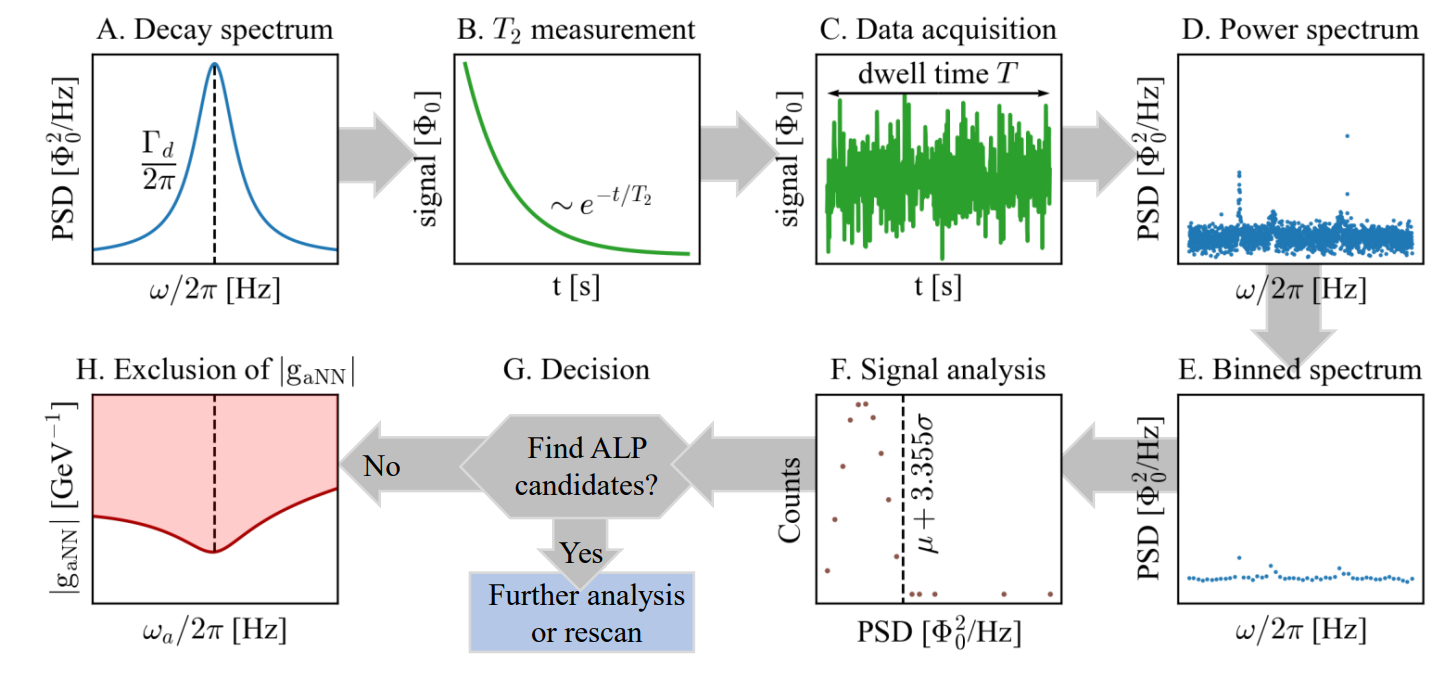 downtime
(5s)
(100s)
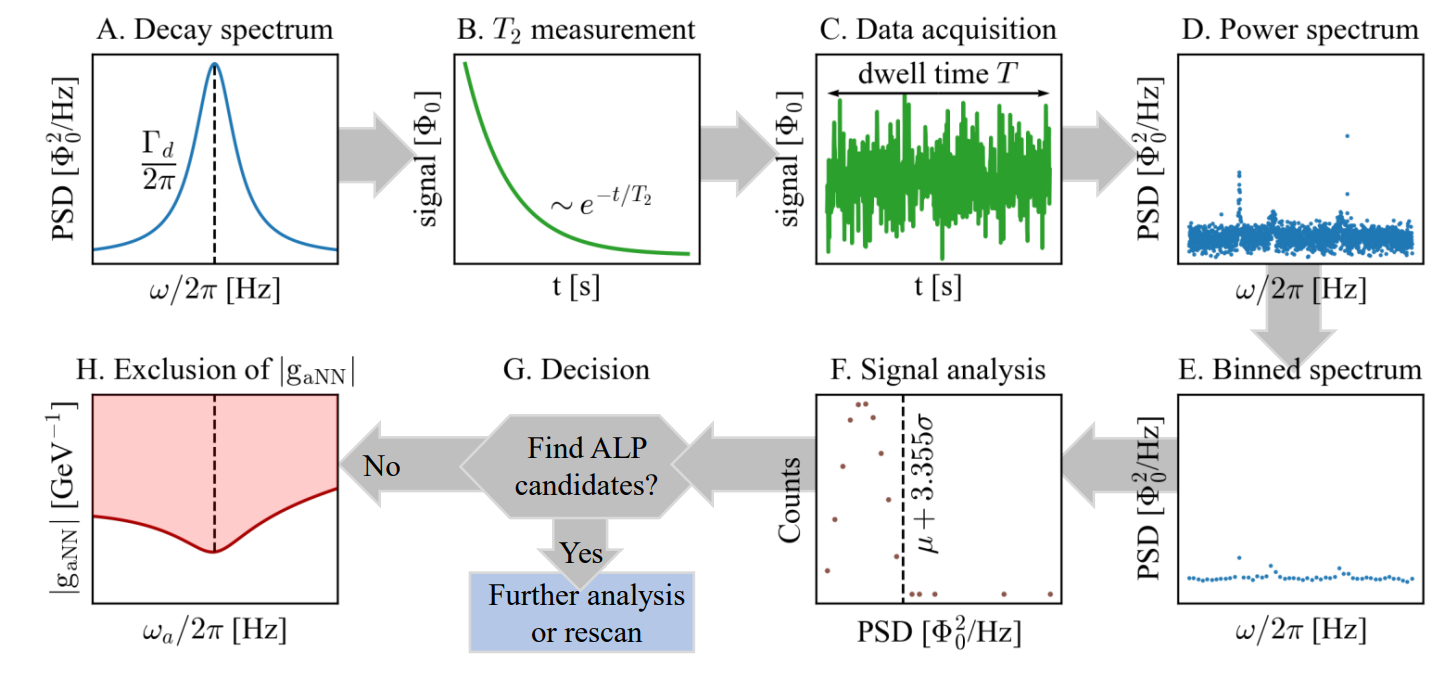 Ramp B0, increase Larmor frequency by 6 Hz (15s)
Repeat N times
A search for axionlike Dark Matter at CASPEr-Gradient low-field				Julian Walter for the CASPEr collaboration					8/15
A single Axion scanning step
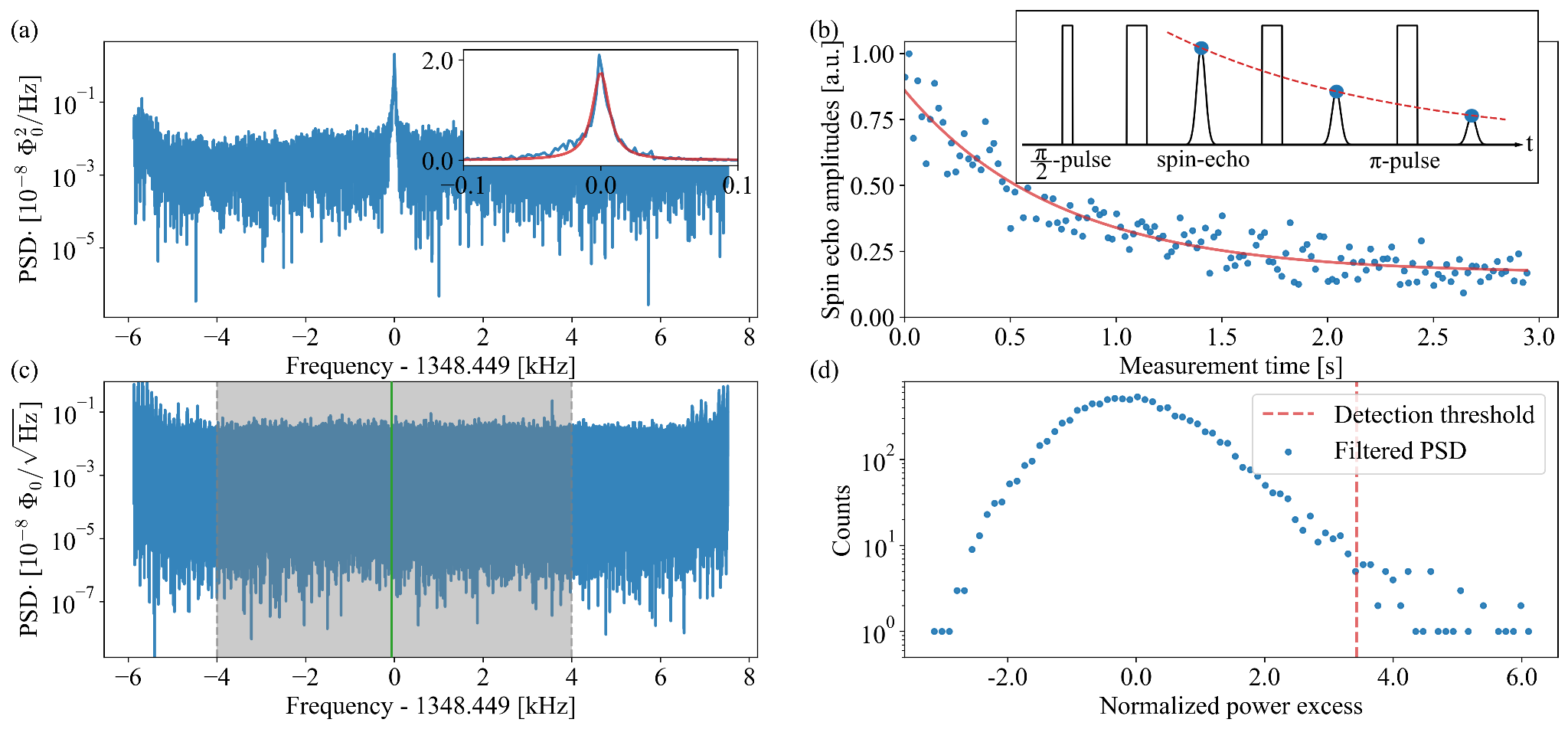 Scienca data		Diagnostics
A search for axionlike Dark Matter at CASPEr-Gradient low-field				Julian Walter for the CASPEr collaboration					9/15
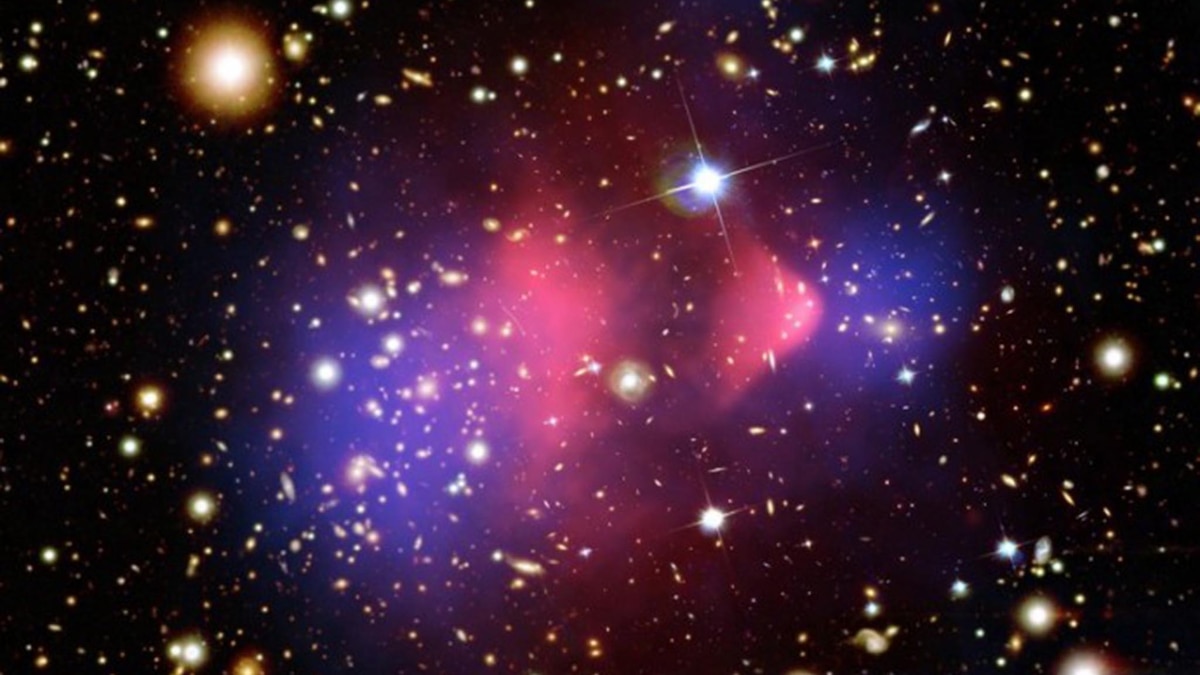 Outline
CASPEr-gradient low-field setup
First Axion search test run
Data analysis & preliminary results
Setup status & future plans
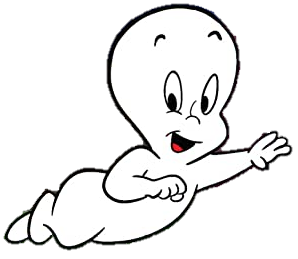 Data analysis procedure
Axion signal 
candidate evaluation 
or rescan
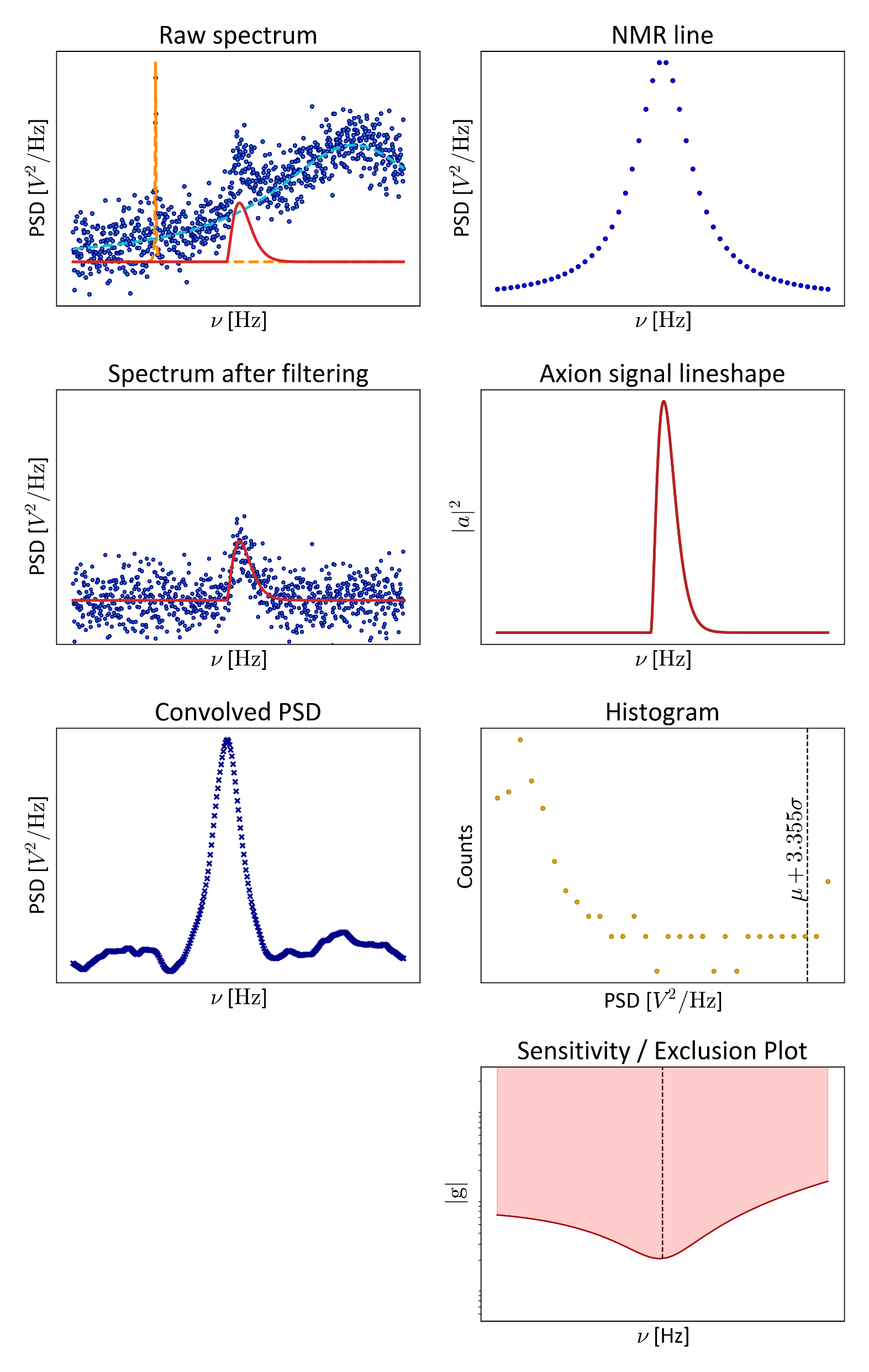 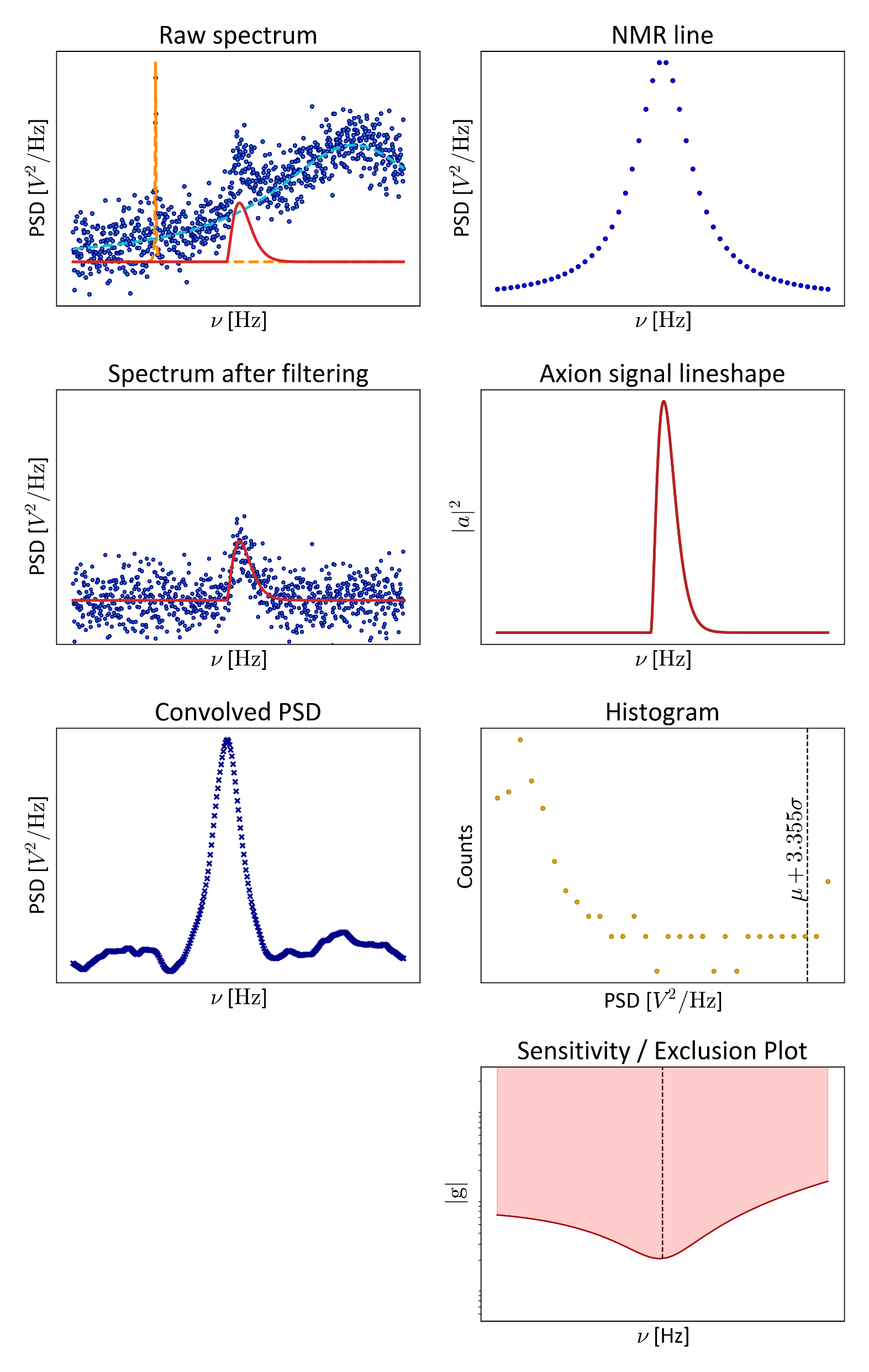 Narrow-spike and Baseline removal
(Savitzky-Golay)
Matched filtering
with
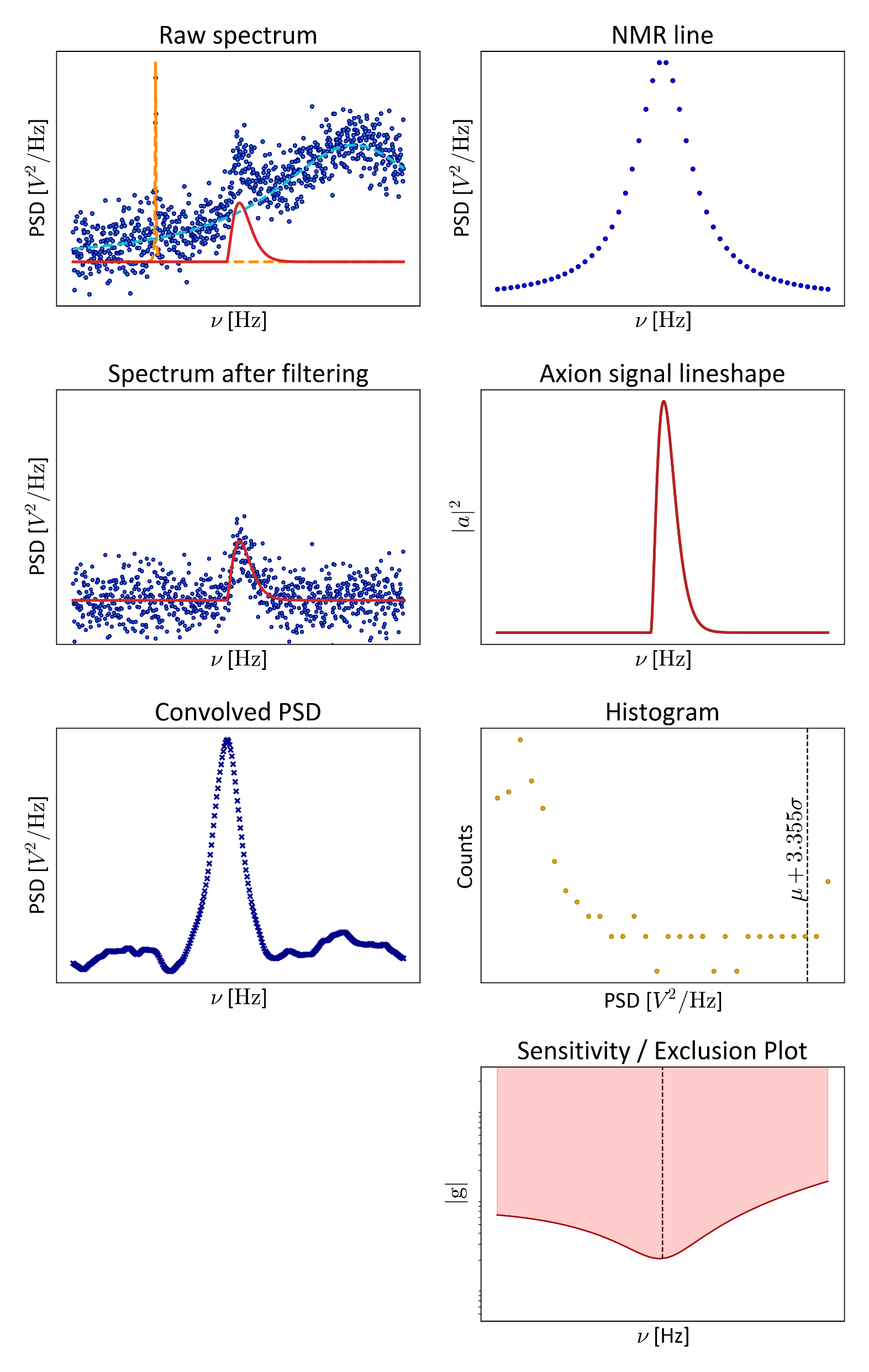 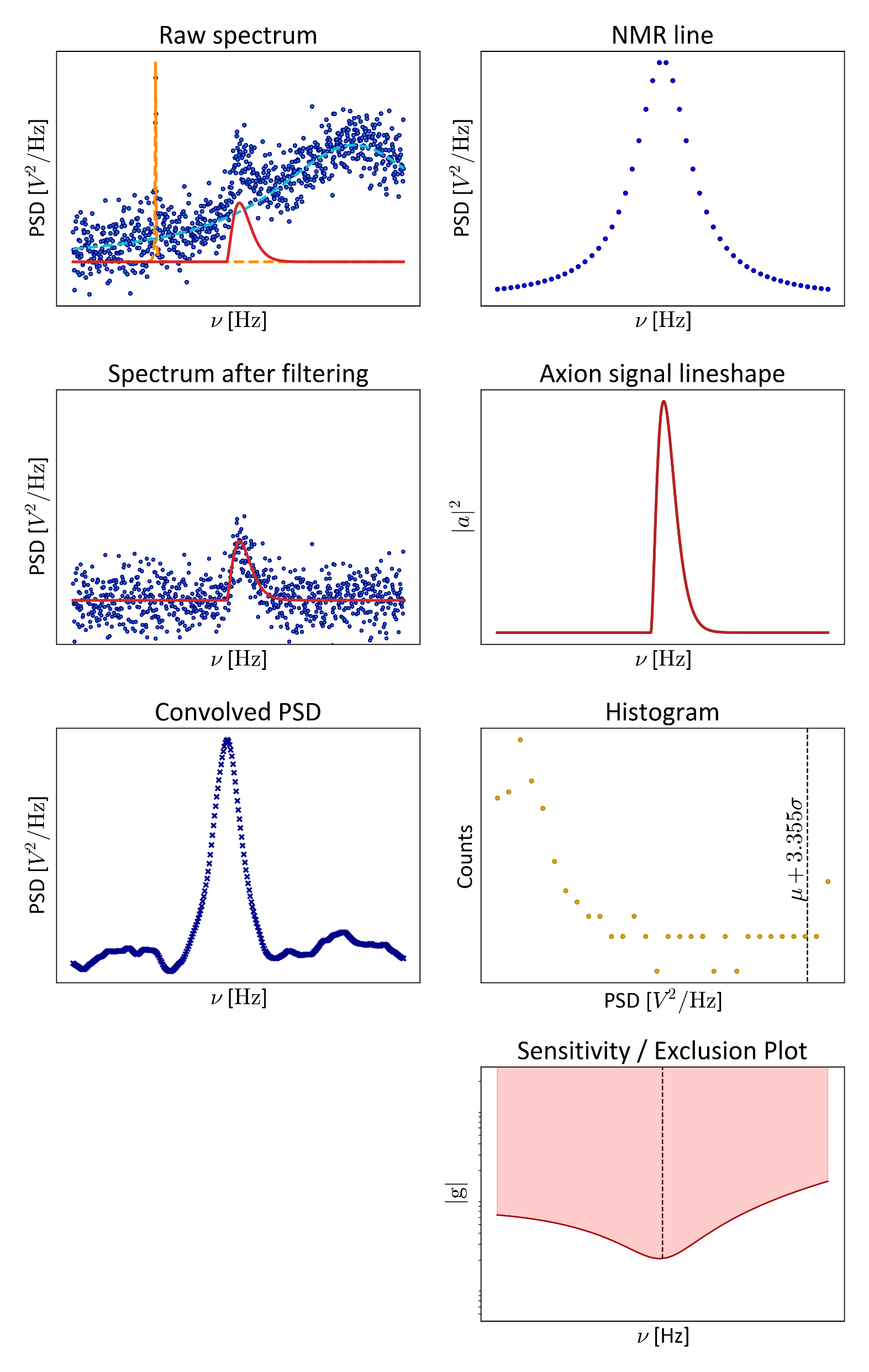 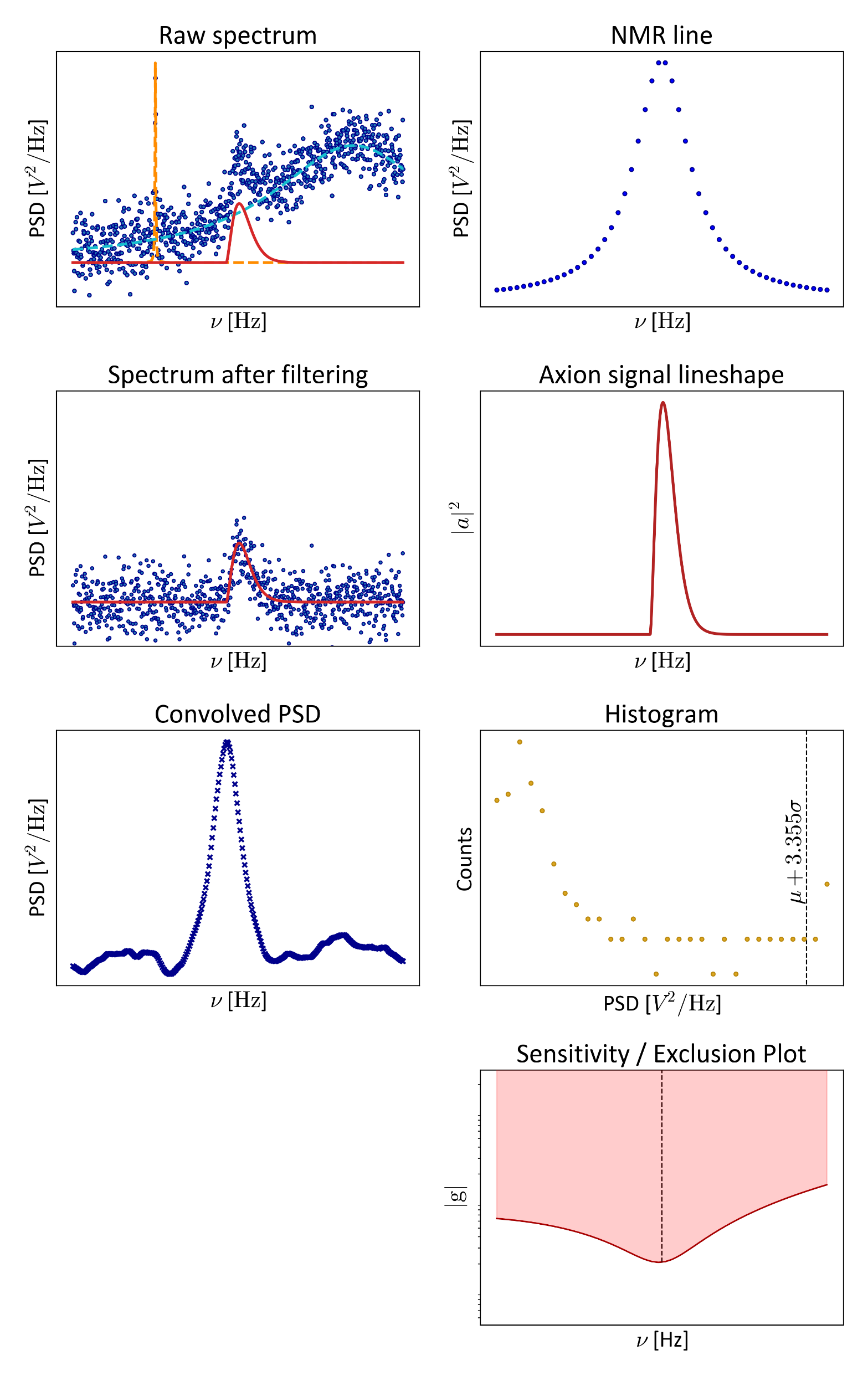 A search for axionlike Dark Matter at CASPEr-Gradient low-field				Julian Walter for the CASPEr collaboration					10/15
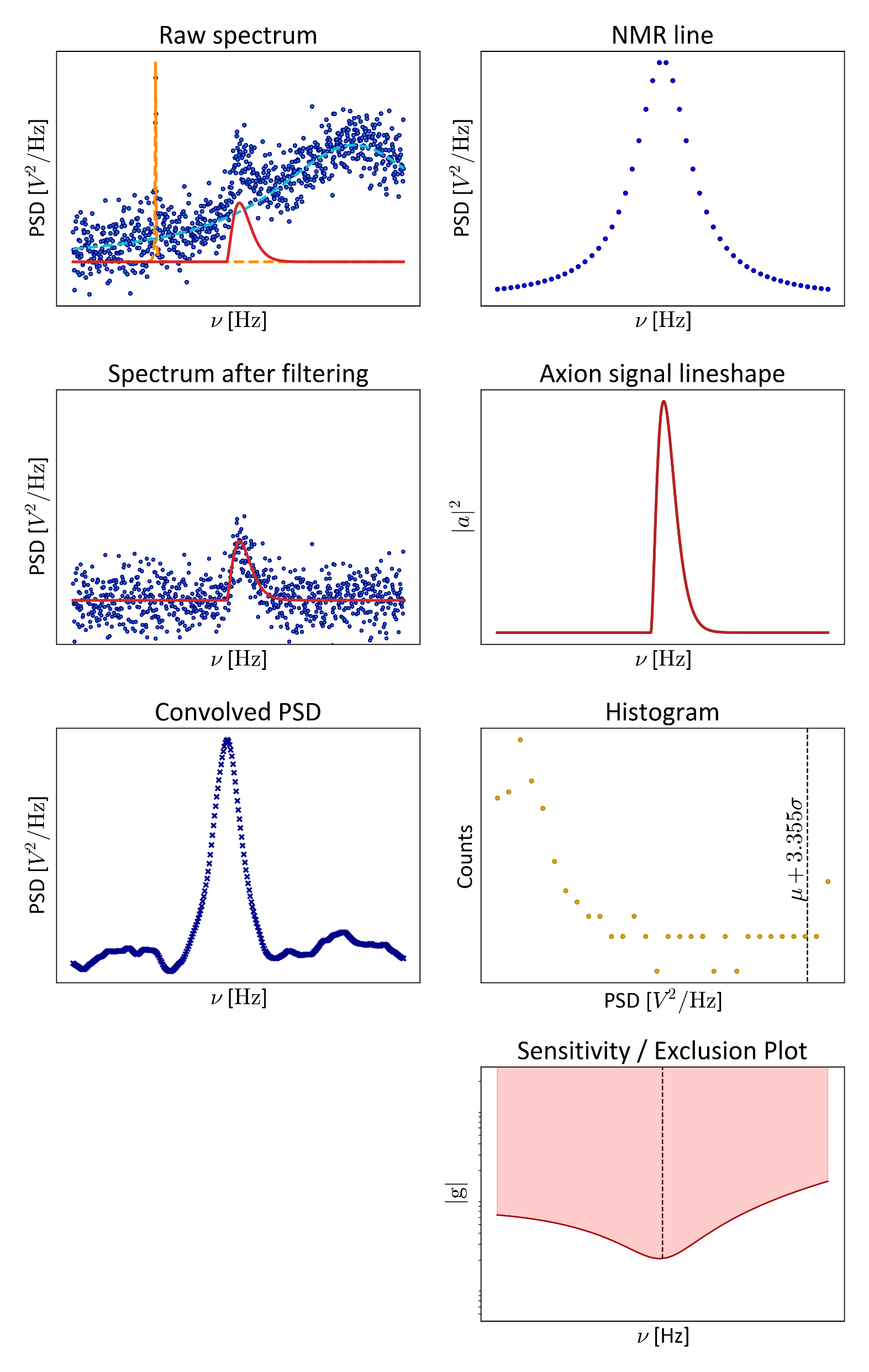 Monte Carlo simulation of power distribution
flat baseline							with baseline & SG filtered
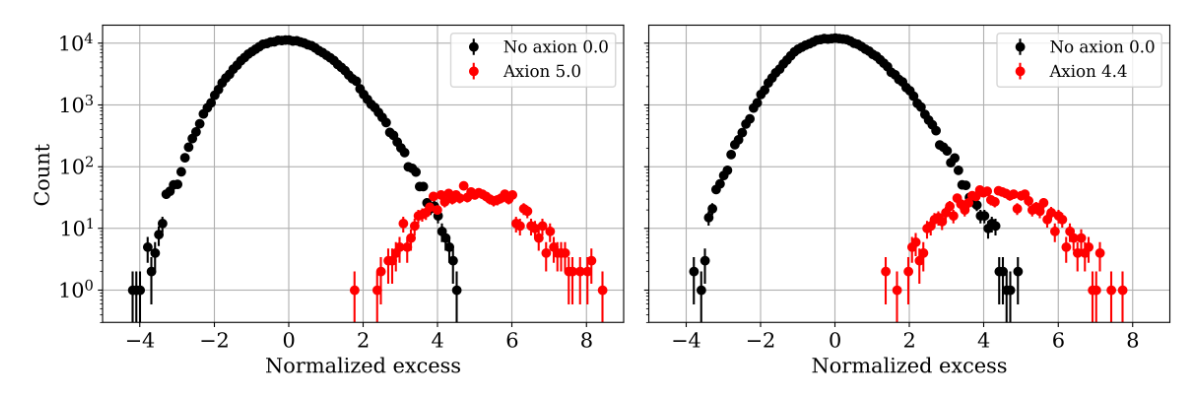 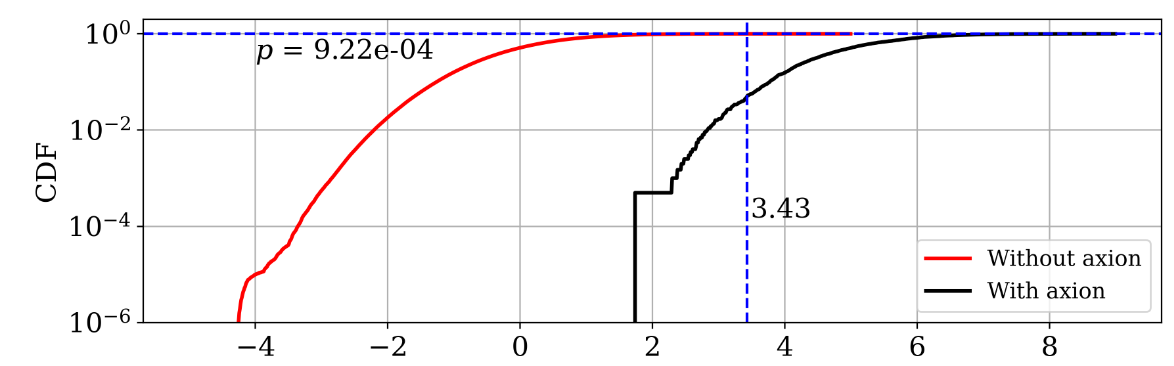 SG-filtered, convolved & normalized PSD 
=> Histogram power excess
inject “fake Axion” signal peak at the 5σ-level
find 95% confidence level for detection
filter efficiency: 88.2 ± 4.6 %
A search for axionlike Dark Matter at CASPEr-Gradient low-field				Julian Walter for the CASPEr collaboration					11/15
Signal recovery test
Inject “fake” ALP signals into PSD at random frequencies, with varying coupling strengths gaNN
Compare with recovered couplings for ALP signal candidates detected at input frequencies
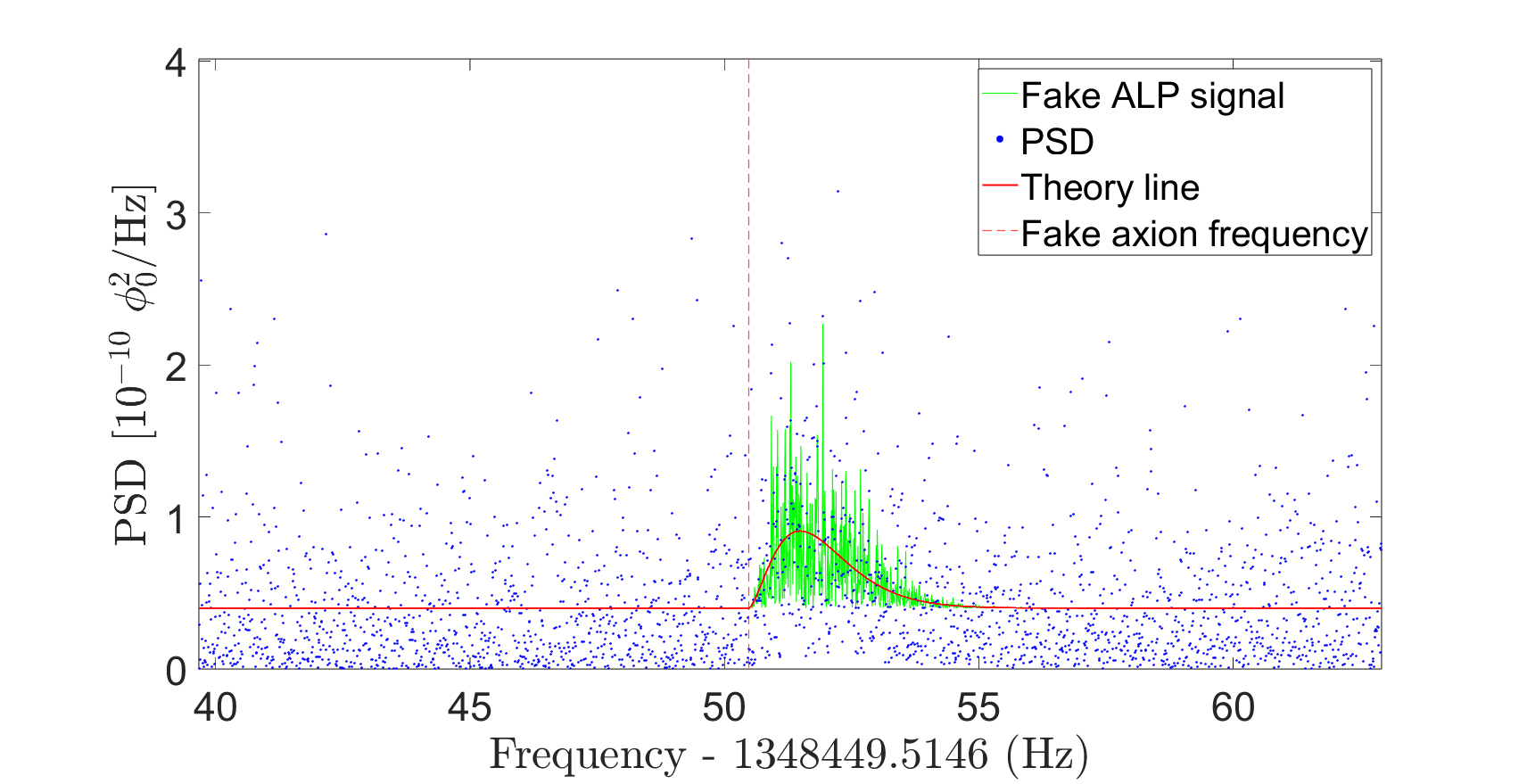 Our results are corrected for the analysis bias
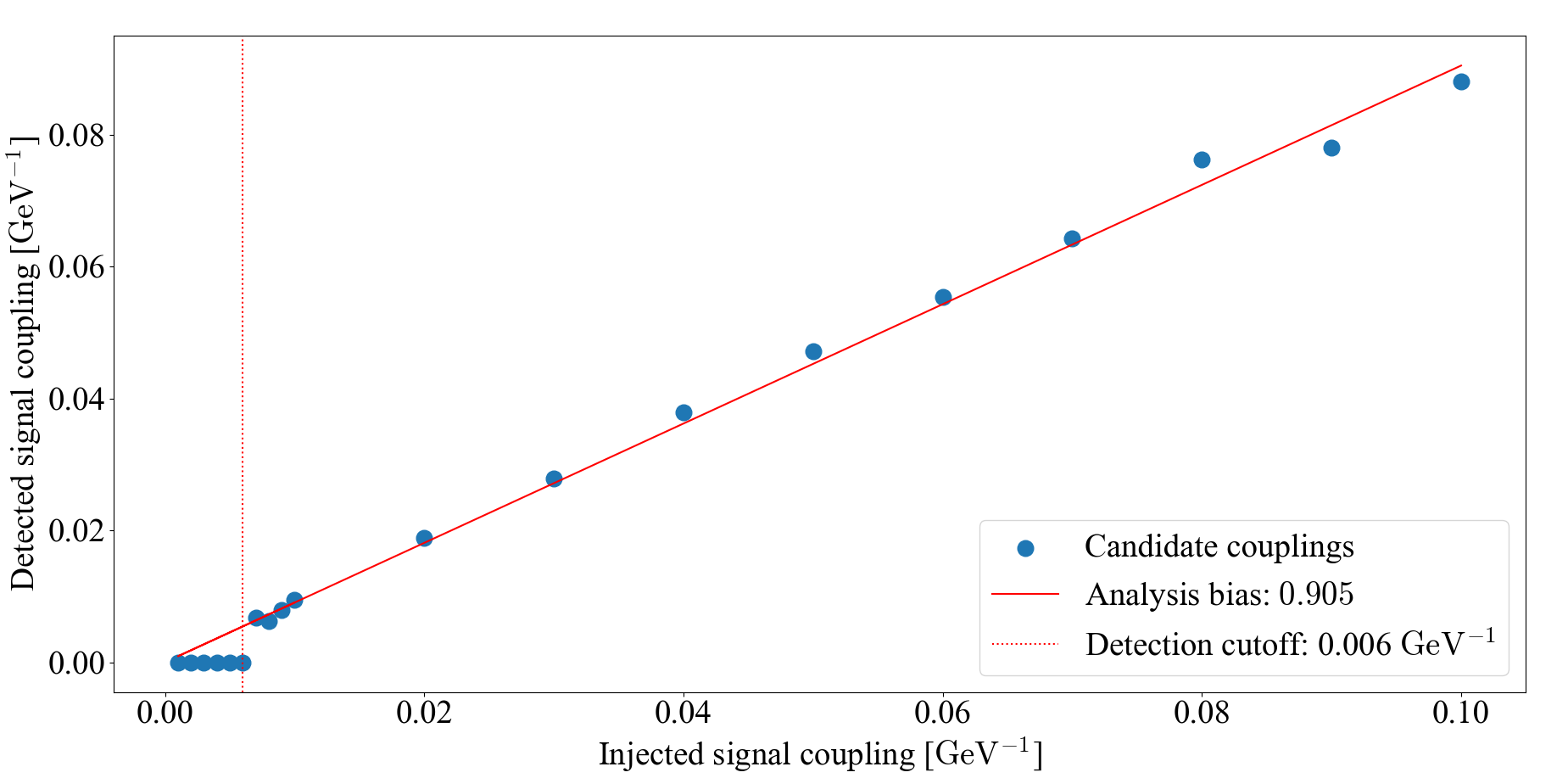 A search for axionlike Dark Matter at CASPEr-Gradient low-field				Julian Walter for the CASPEr collaboration					12/15
Signal candidate verification
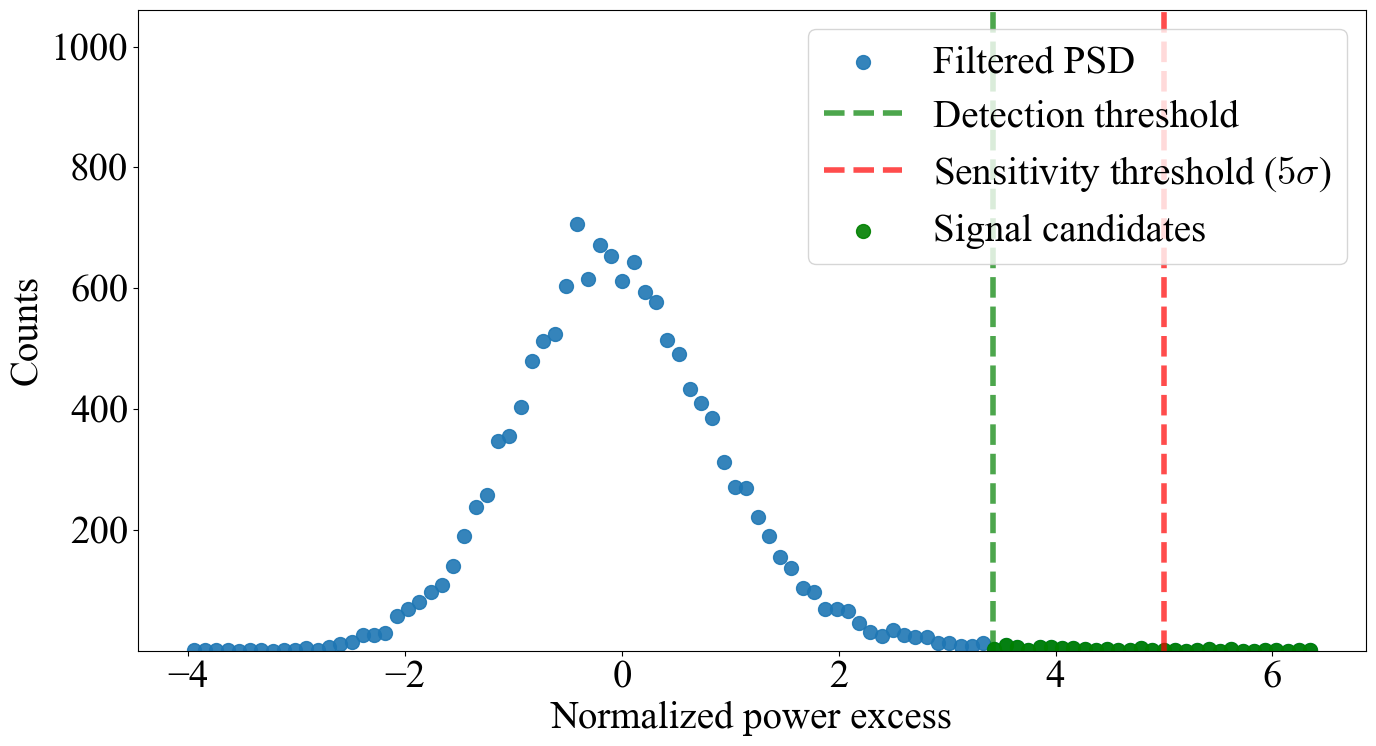 Reject outliers that appear off-resonance

Merge candidates closer than 1 ALP linewidth

Rescan check A: is candidate consistent within the rescans?

Rescan check B: reject candidates that appear off-resonance within 1 Hz as noise in more than one other spectrum

Overlap check: does it appear within neighboring scanning steps?
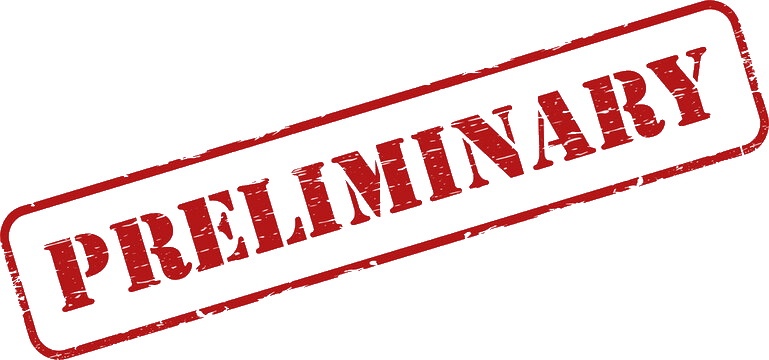 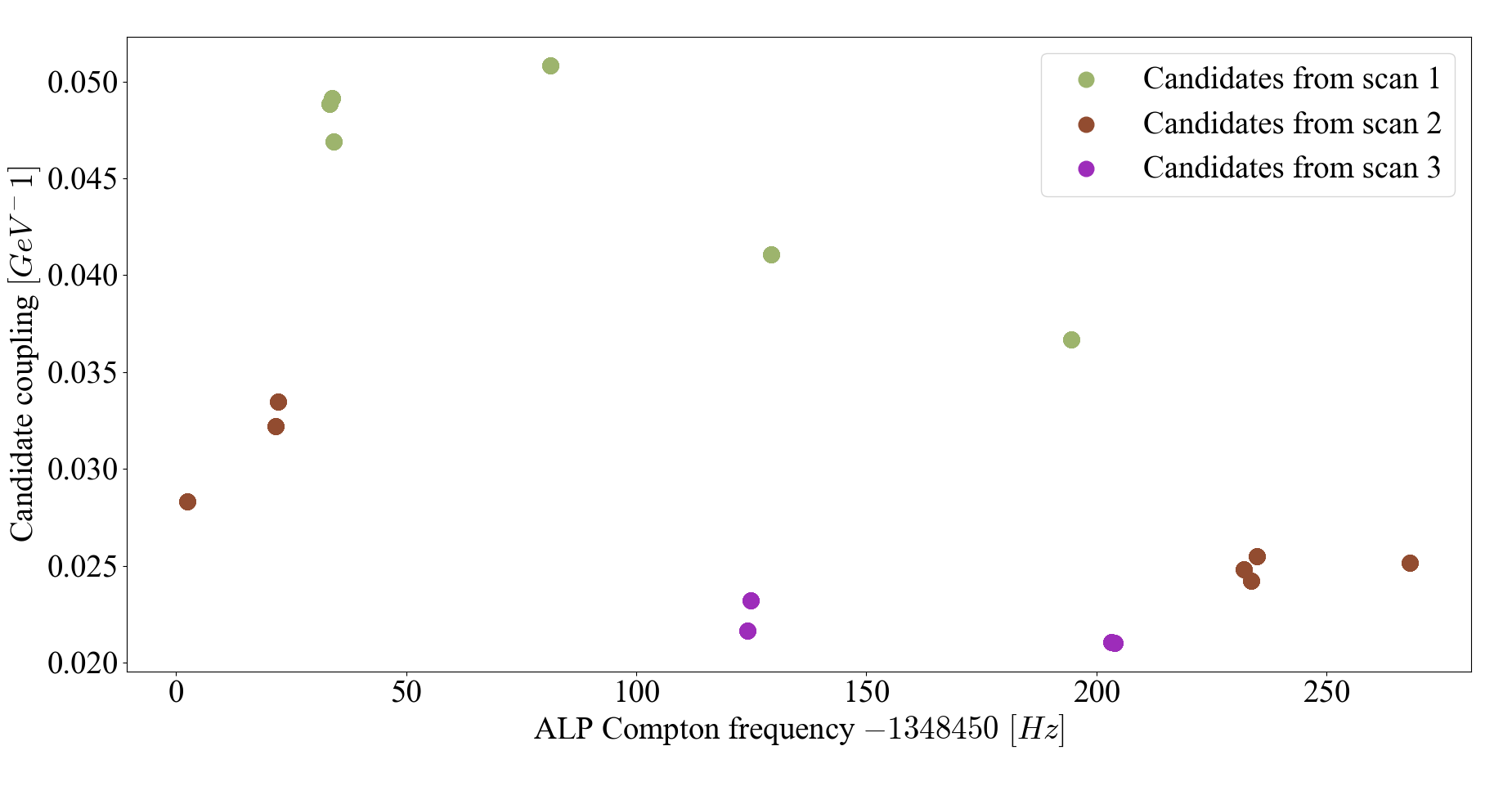 Our analysis rejects all signal candidates - No ALP DM detection
“On-resonance” signal candidates 
(out of ≈ 100 outliers found per spectrum)
A search for axionlike Dark Matter at CASPEr-Gradient low-field				Julian Walter for the CASPEr collaboration					13/15
Exclusion with thermal test sample
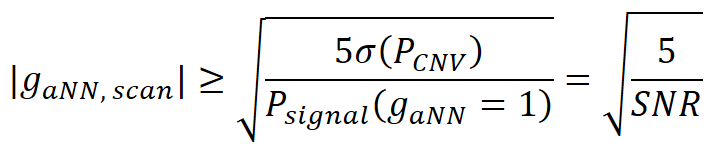 1]
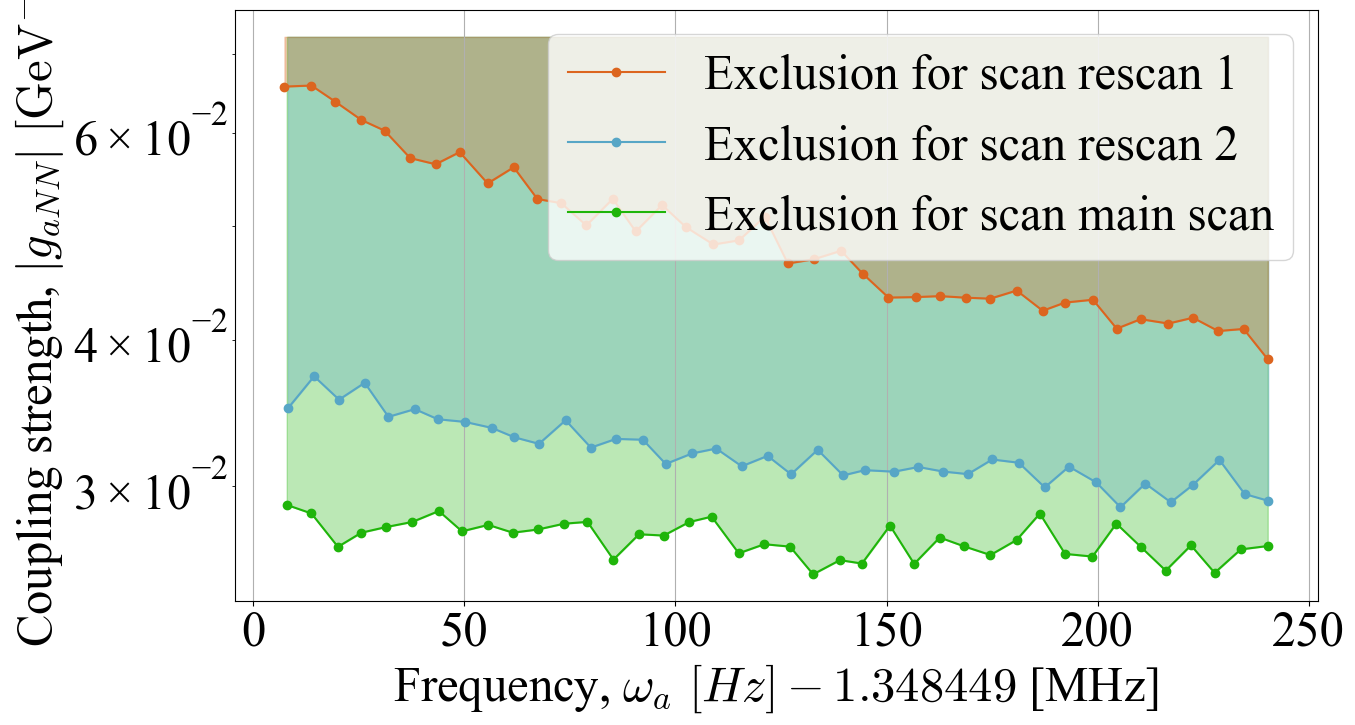 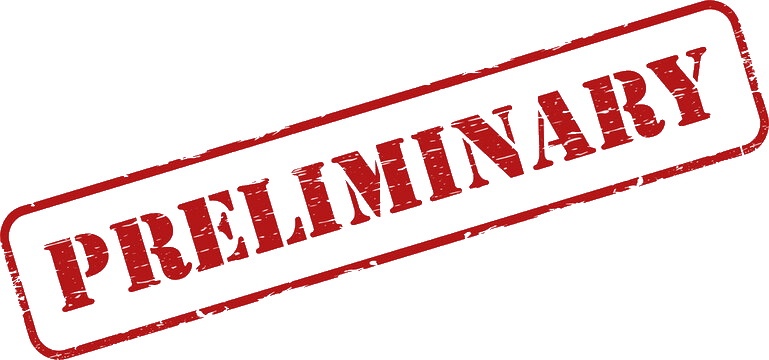 At frequencies where 
candidates were found in the main scan:

quote the rescan sensitivity instead
A search for axionlike Dark Matter at CASPEr-Gradient low-field				Julian Walter for the CASPEr collaboration					14/15
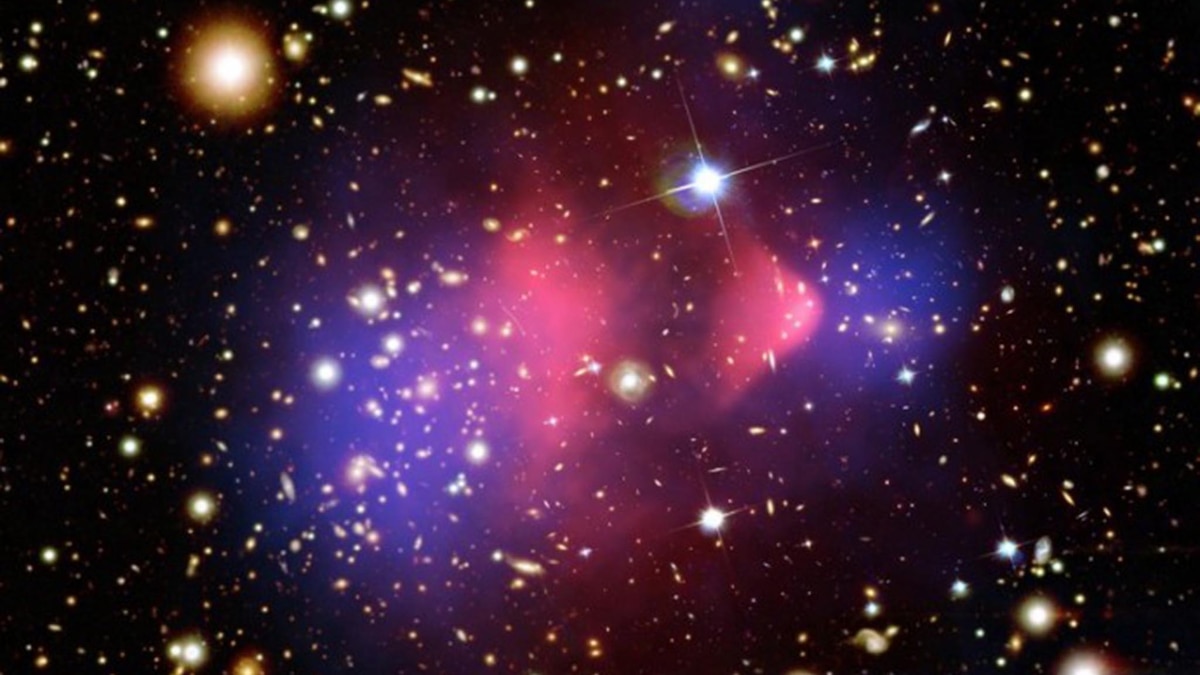 Outline
CASPEr-gradient low-field setup
First Axion search test run
Data analysis & preliminary results
Setup status & future plans
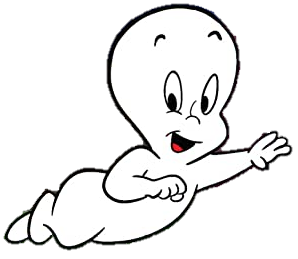 Next steps: Pre-polarizer & sample shuttling
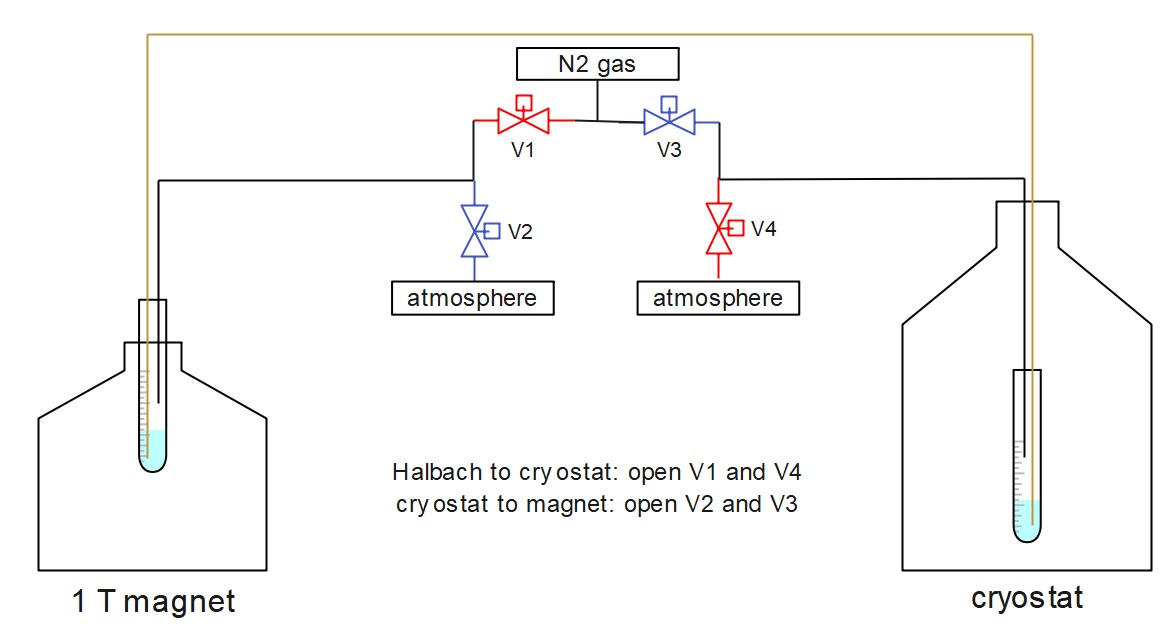 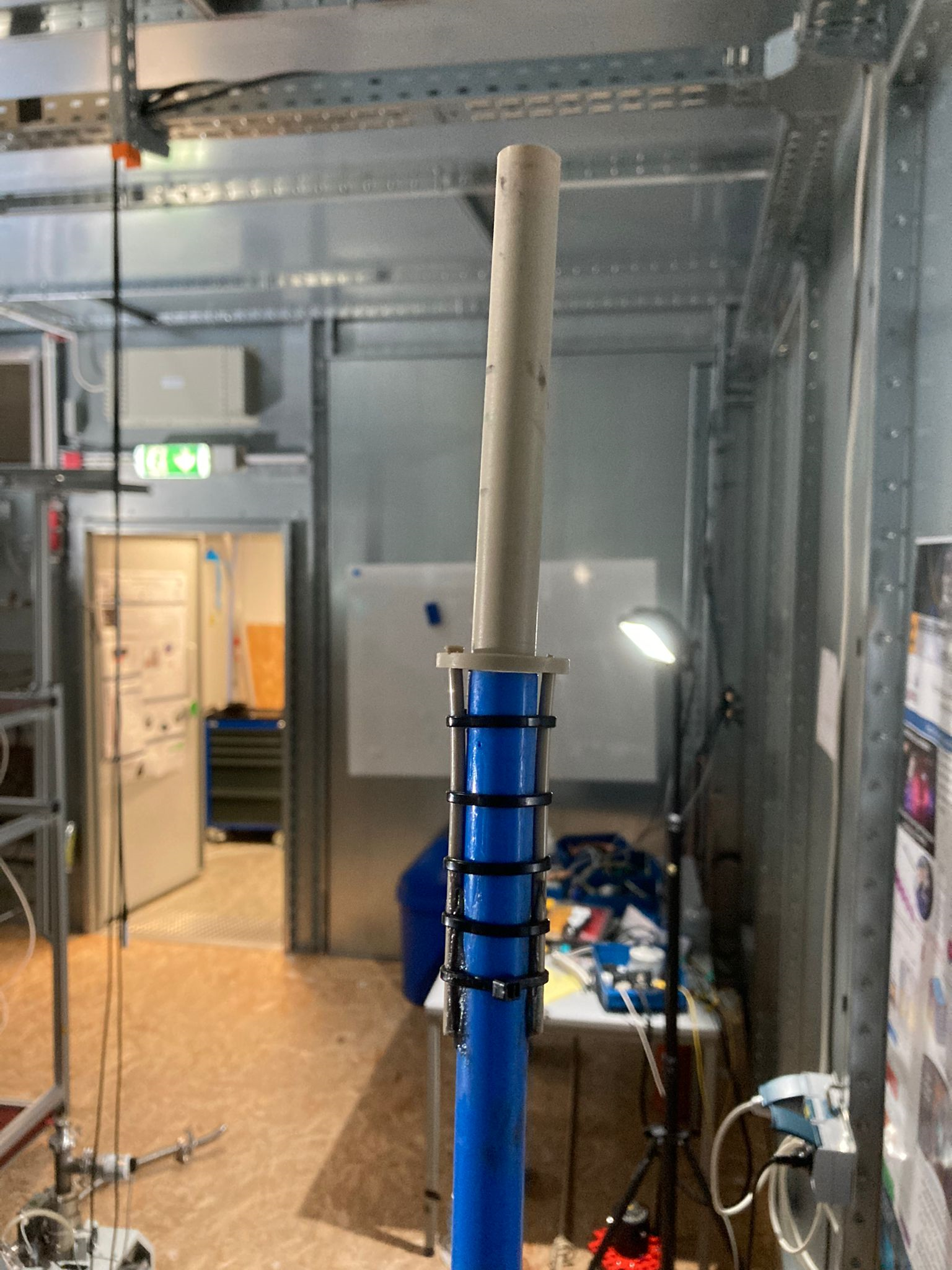 SNR enhancement for thermal sample ∝ 1T /B0
A search for axionlike Dark Matter at CASPEr-Gradient low-field				Julian Walter for the CASPEr collaboration					15/15
Next steps: Hyper-polarized sample
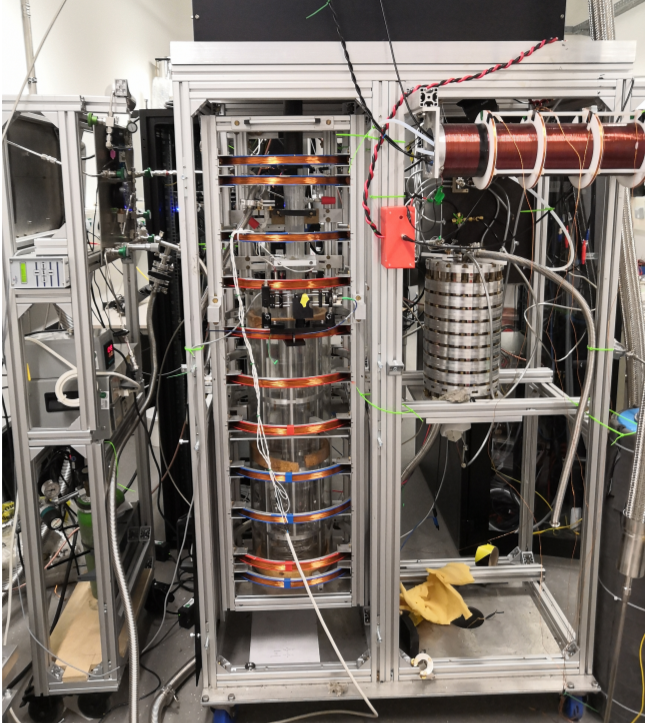 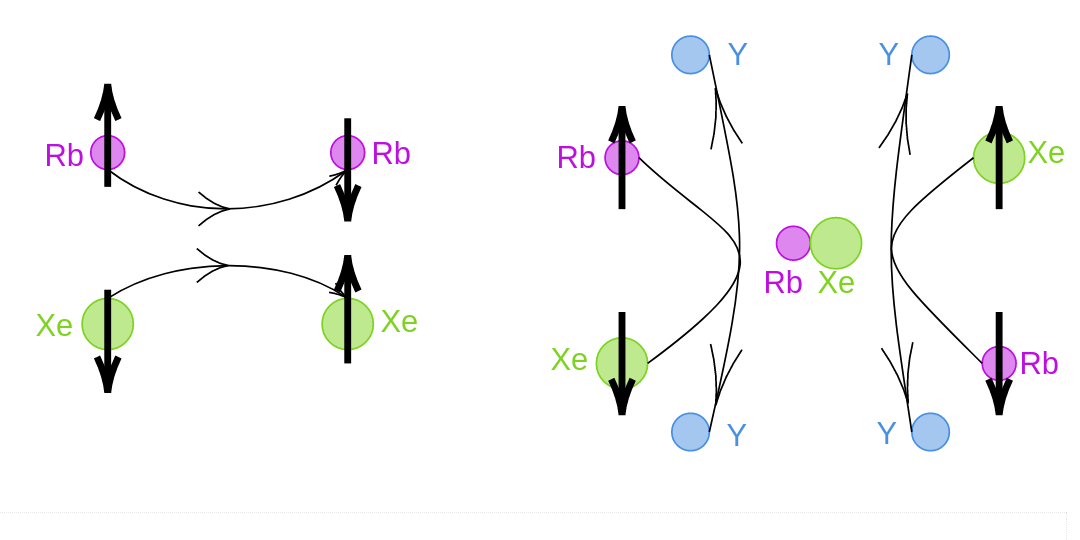 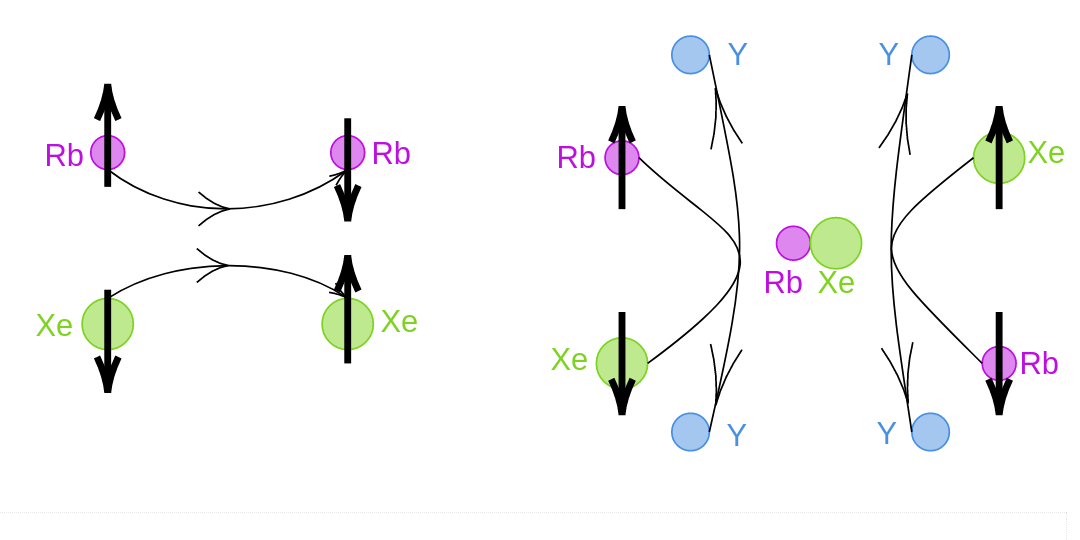 Spin Exchange Optical Pumping (SEOP)
hyperpolarized, liquid Xe sample: P ~ 70%
T1 time ~ 1000 s
SNR enhancement for HP sample: at least x 106
A search for axionlike Dark Matter at CASPEr-Gradient low-field				Julian Walter for the CASPEr collaboration					15/15
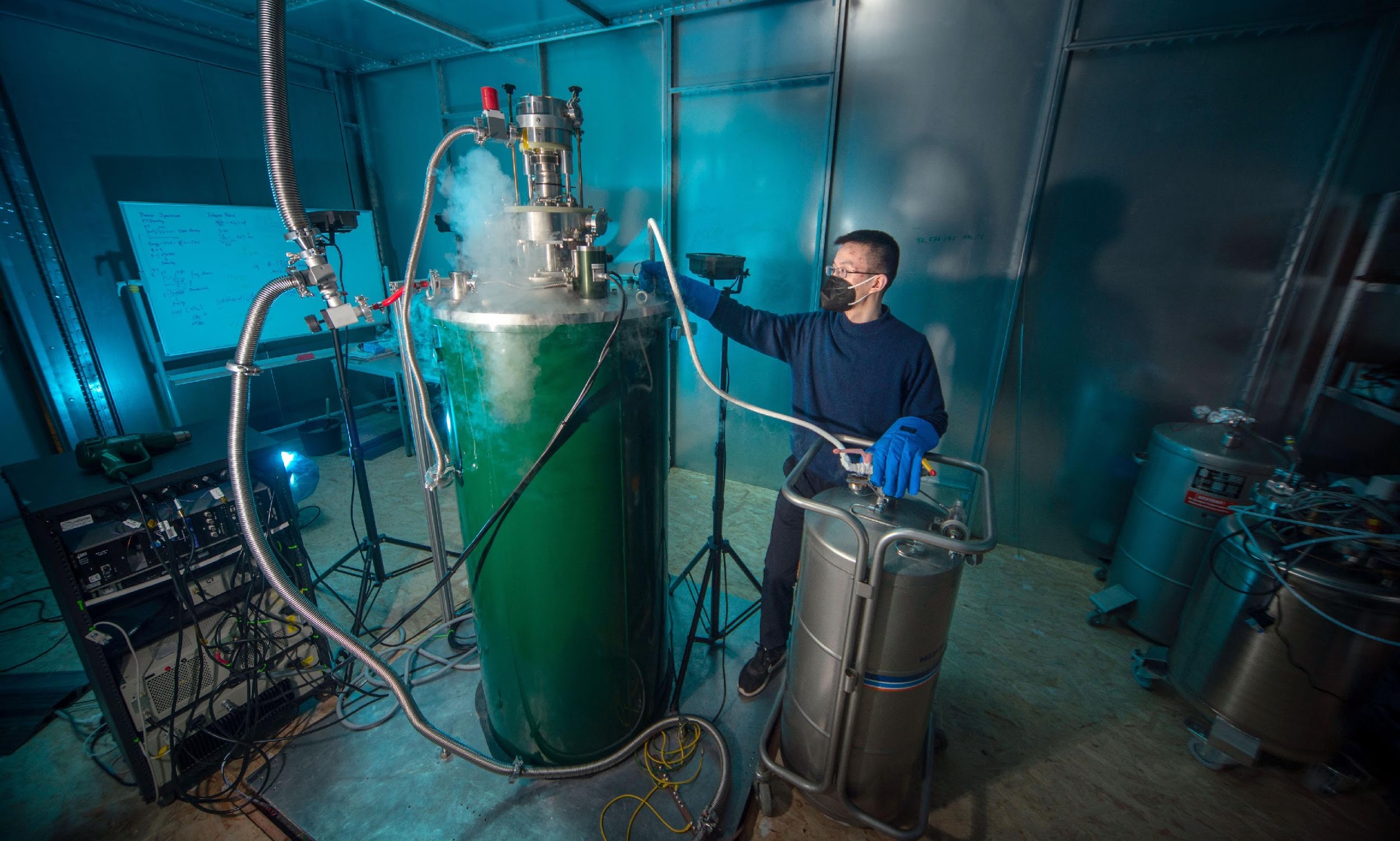 Conclusion & Outlook
Preliminary runs: CASPEr-gradient is prepared for Axion-DM searches
On the way towards surpassing astrophysical exclusion limits
Many improvements are planned:
pre-polarization of methanol sample
Hyperpolarized xenon sample
revise data analysis
setup / electronics optimization
A wider scan between 0 and 1 MHz (variable step size & dwell time?)
Expand search range with CASPEr-gradient high field (up to 600 MHz)
The CASPEr-gradient Mainz team
… and some of many international collaborators
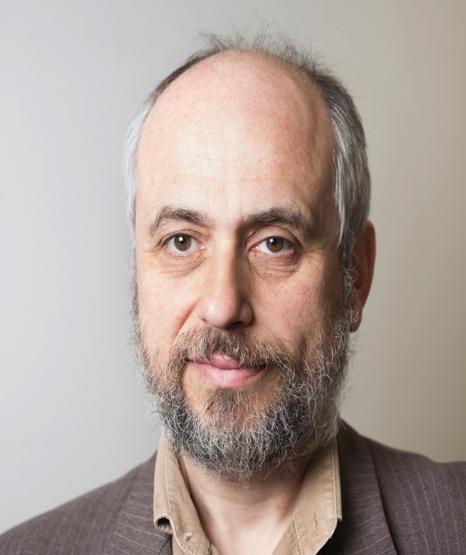 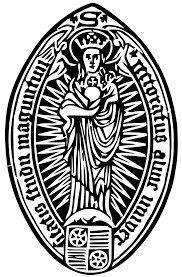 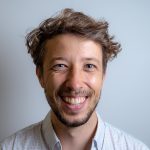 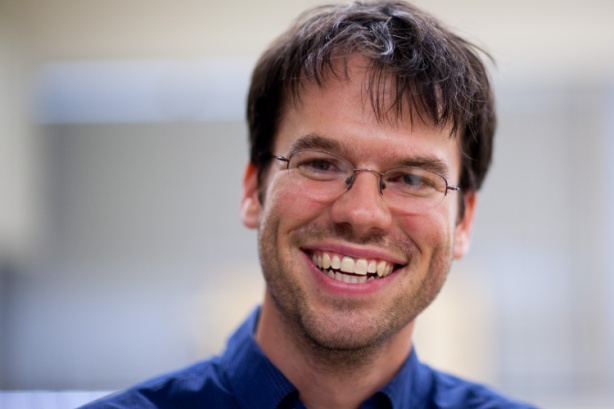 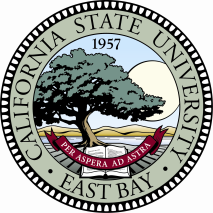 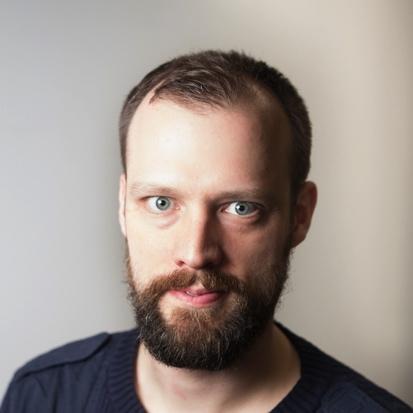 Prof. Dmitry Budker
Prof. Derek J. Kimball
Dr. Hendrik Bekker
Dr. Arne Wickenbrock
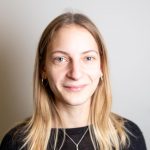 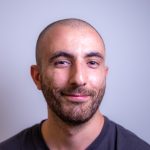 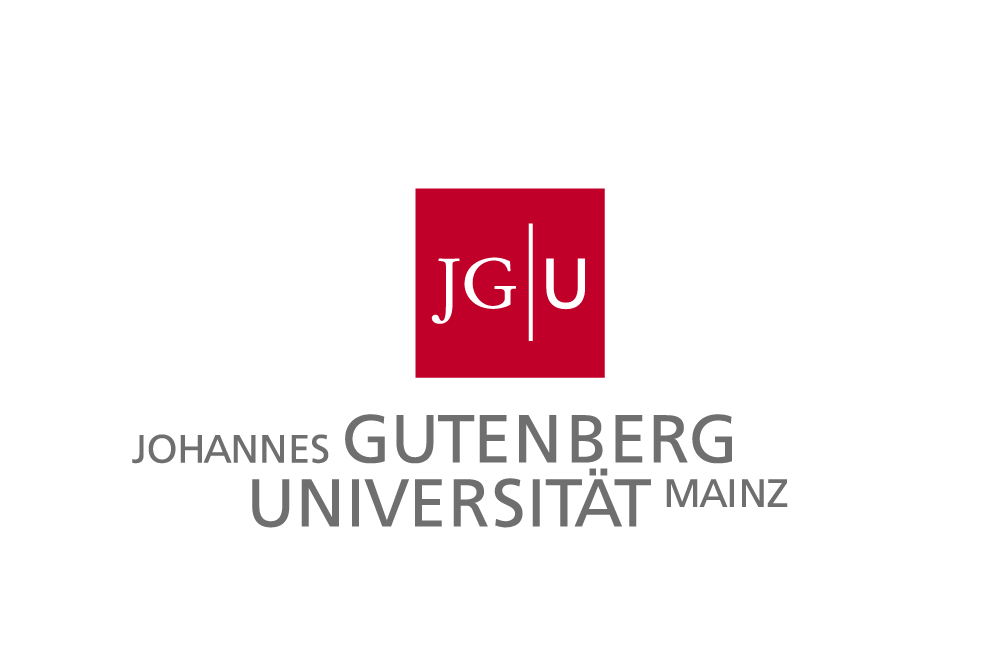 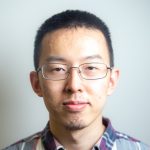 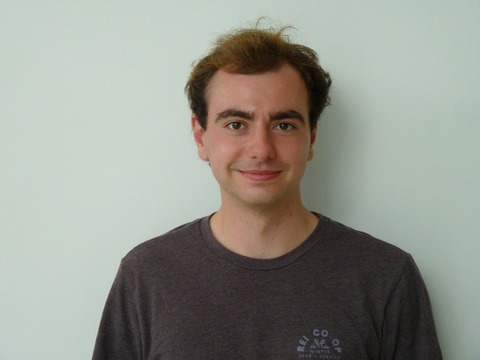 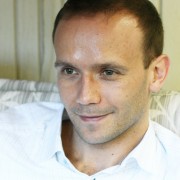 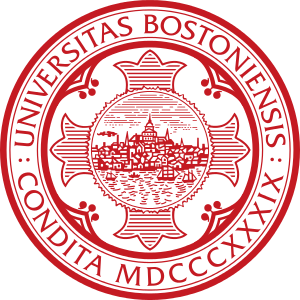 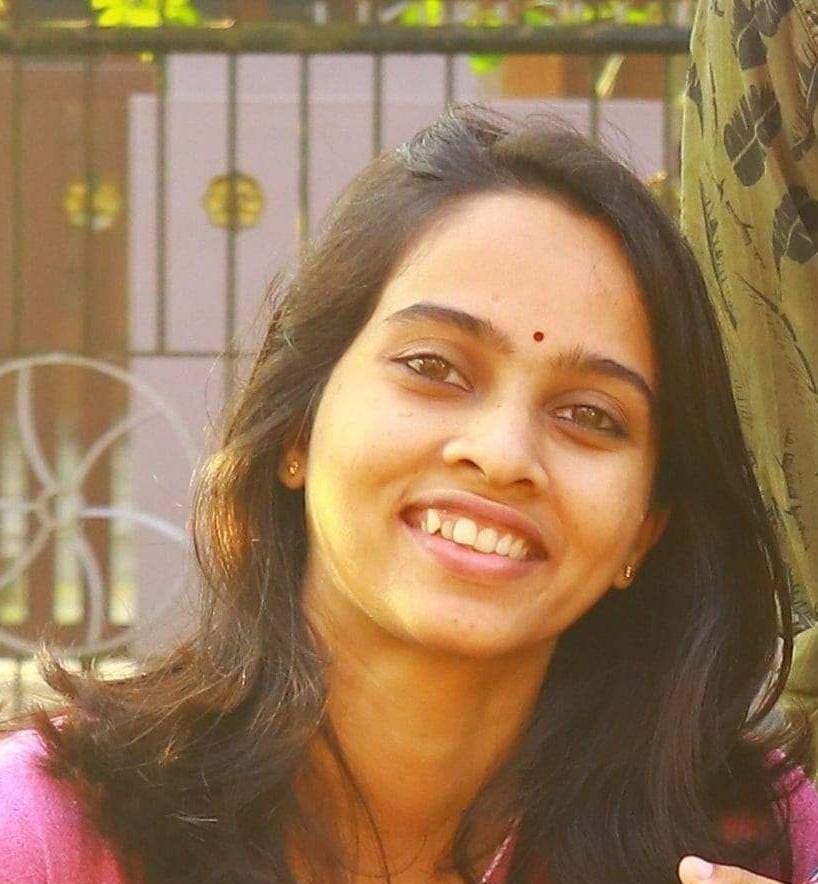 Arian Dogan
Olympia Maliaka
Yuzhe Zhang
Prof. Alexander O. Sushkov
Malavika Unni
Declan W. Smith
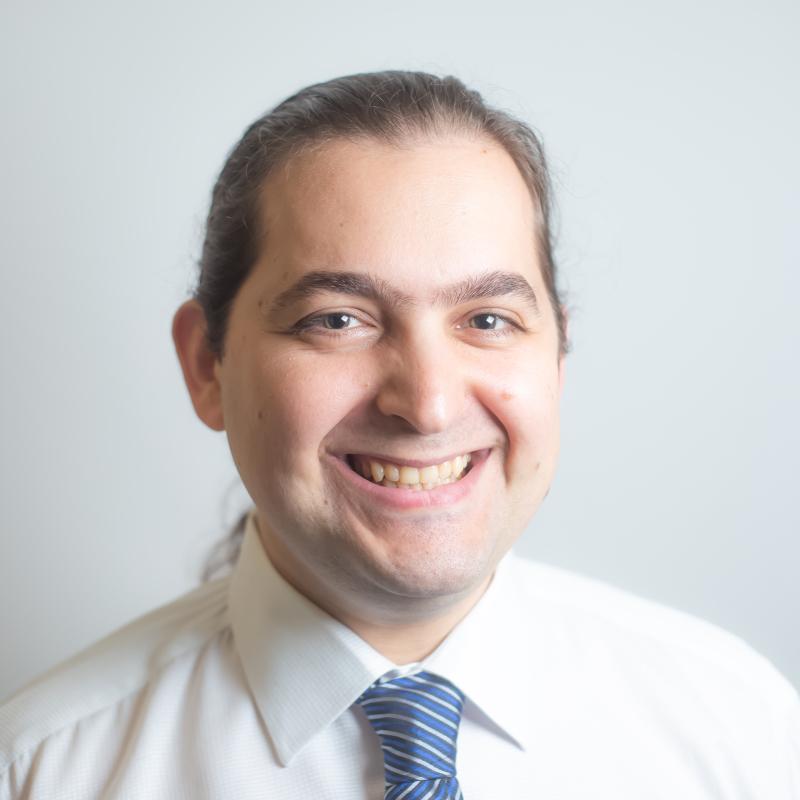 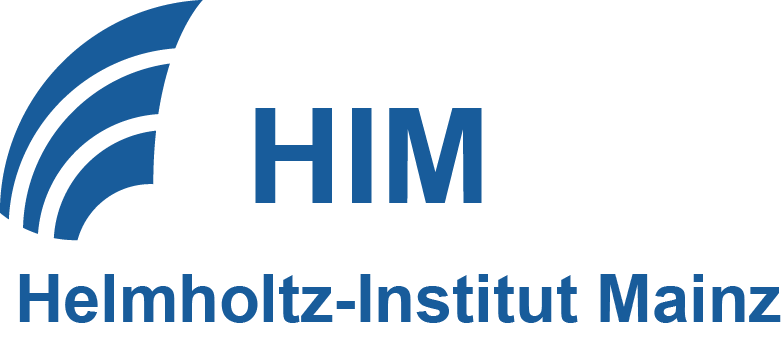 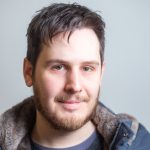 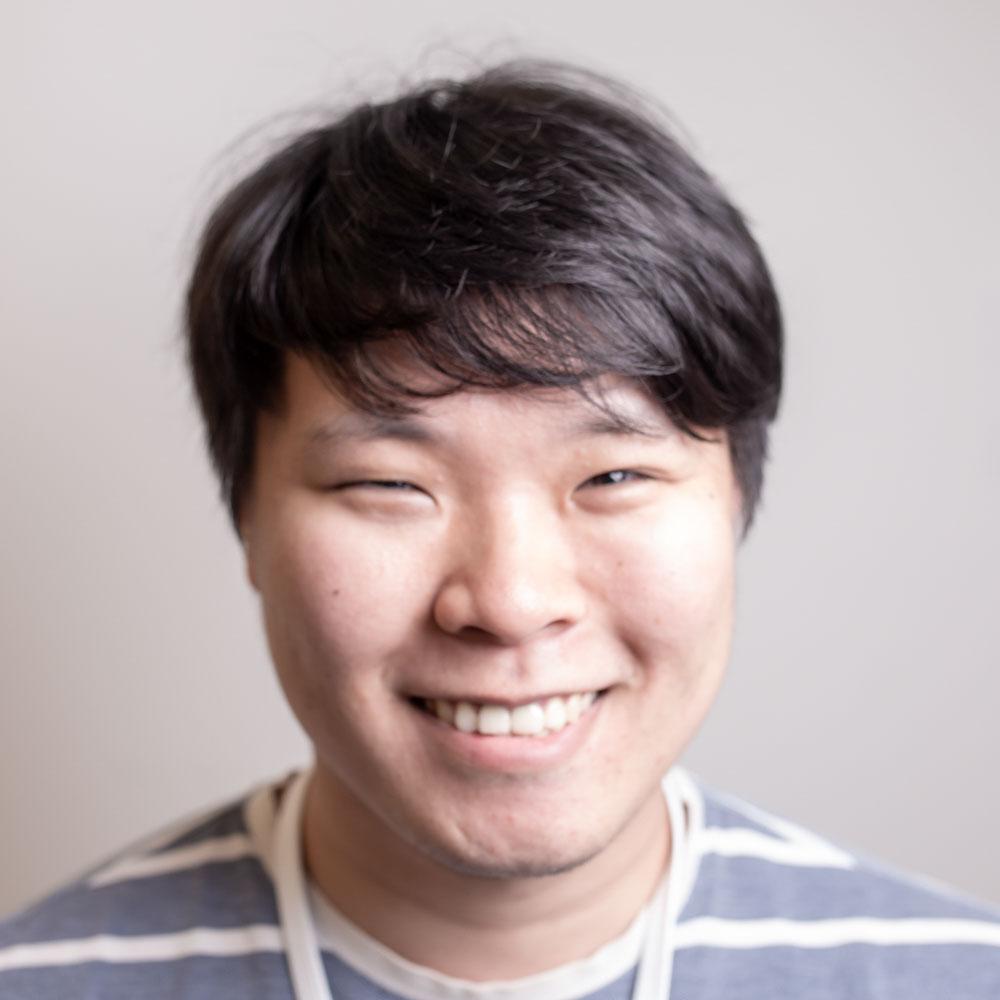 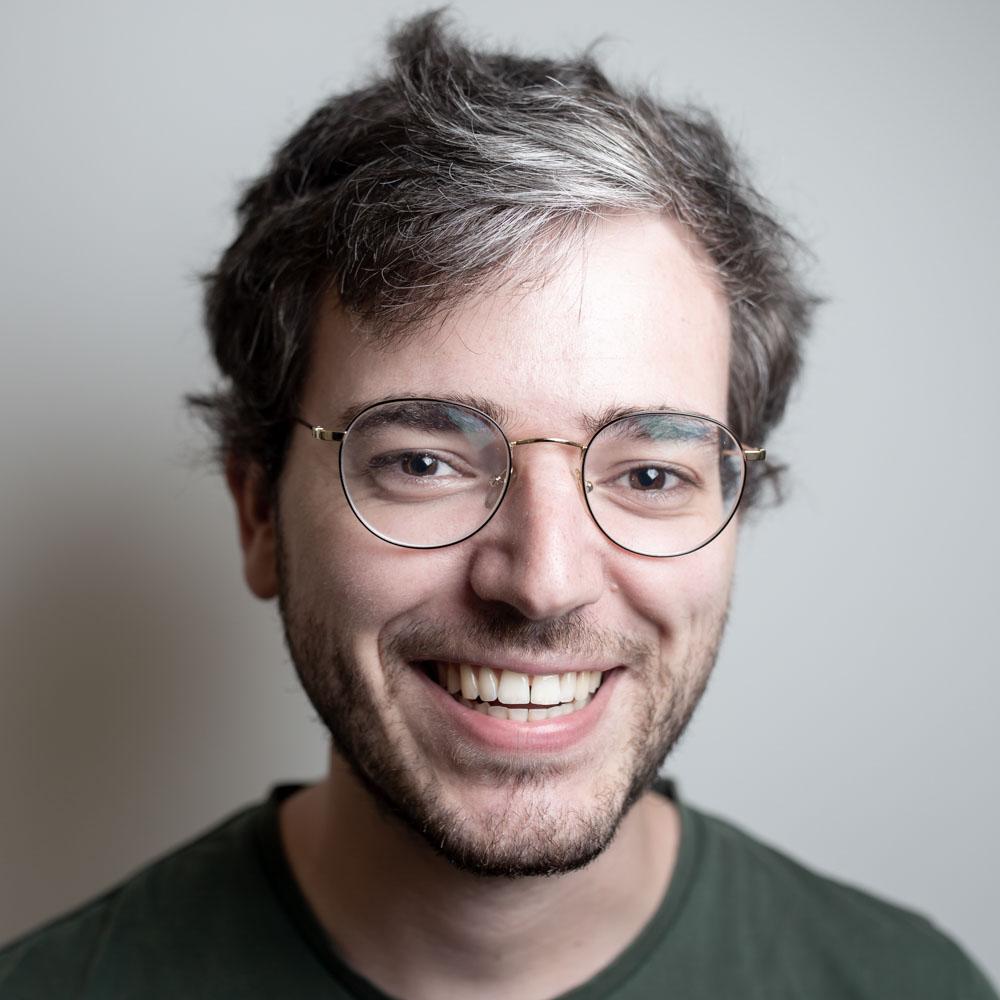 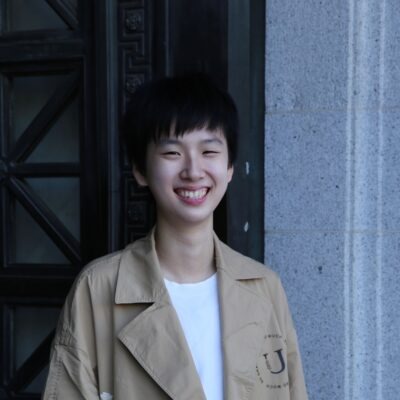 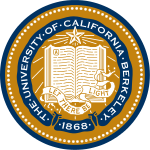 Ophir Ruimi
Julian Walter
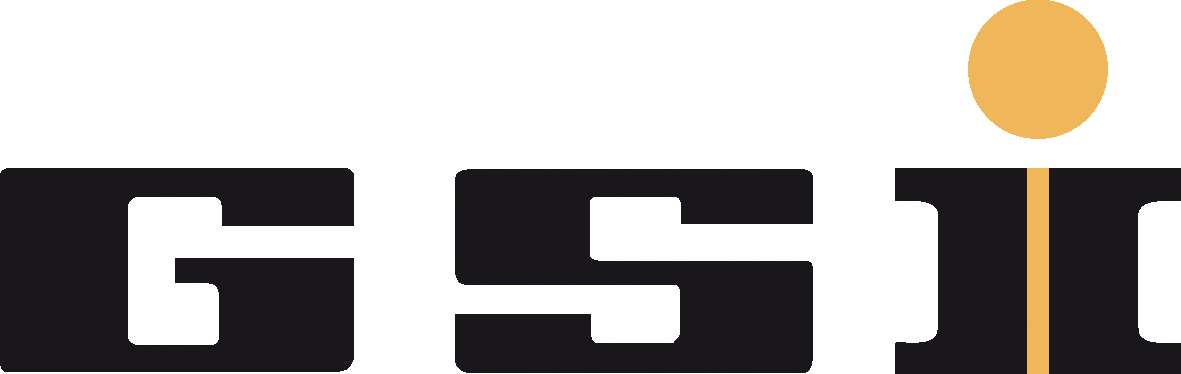 Dr. Younggeun Kim
Dr. Jonathan Agil
Vivian Gao
CASPEr-g pulsed NMR & signal acquisition
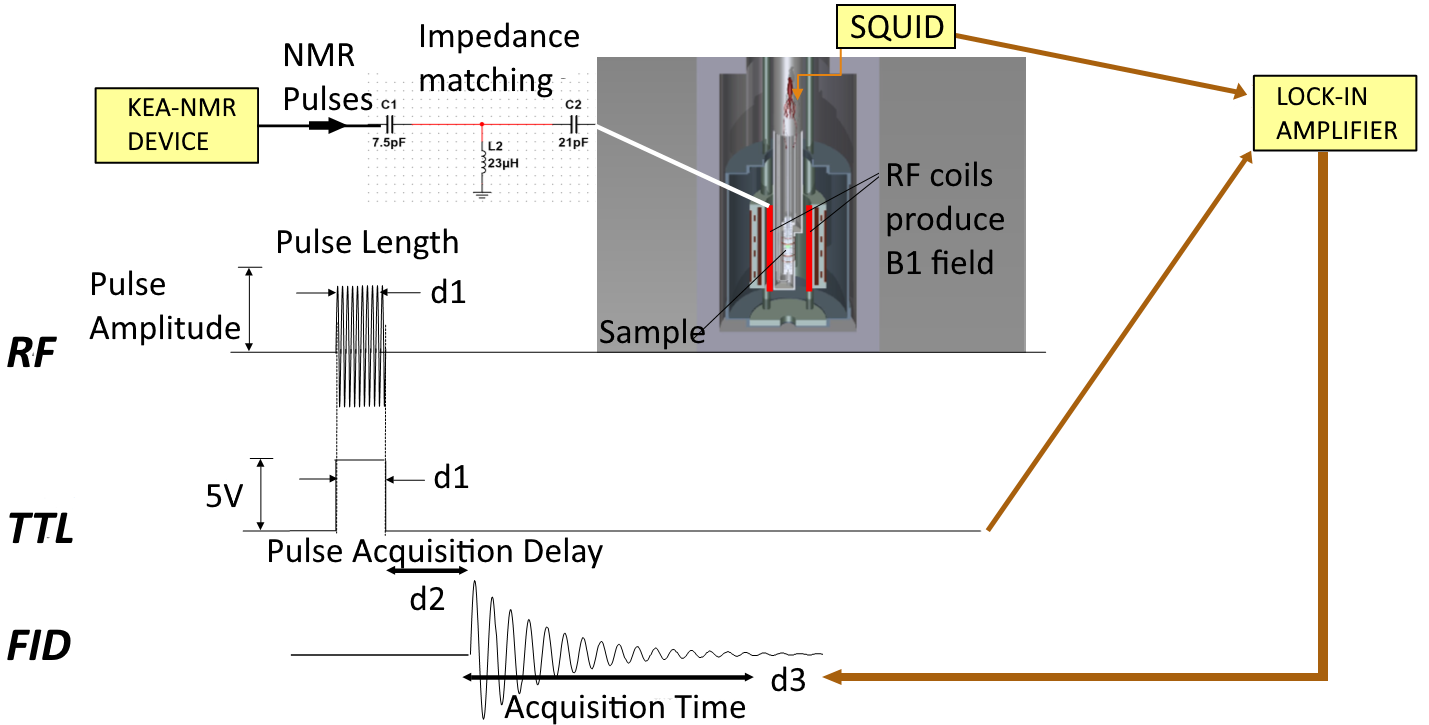 The ALP signal @CASPEr-gradient (2)
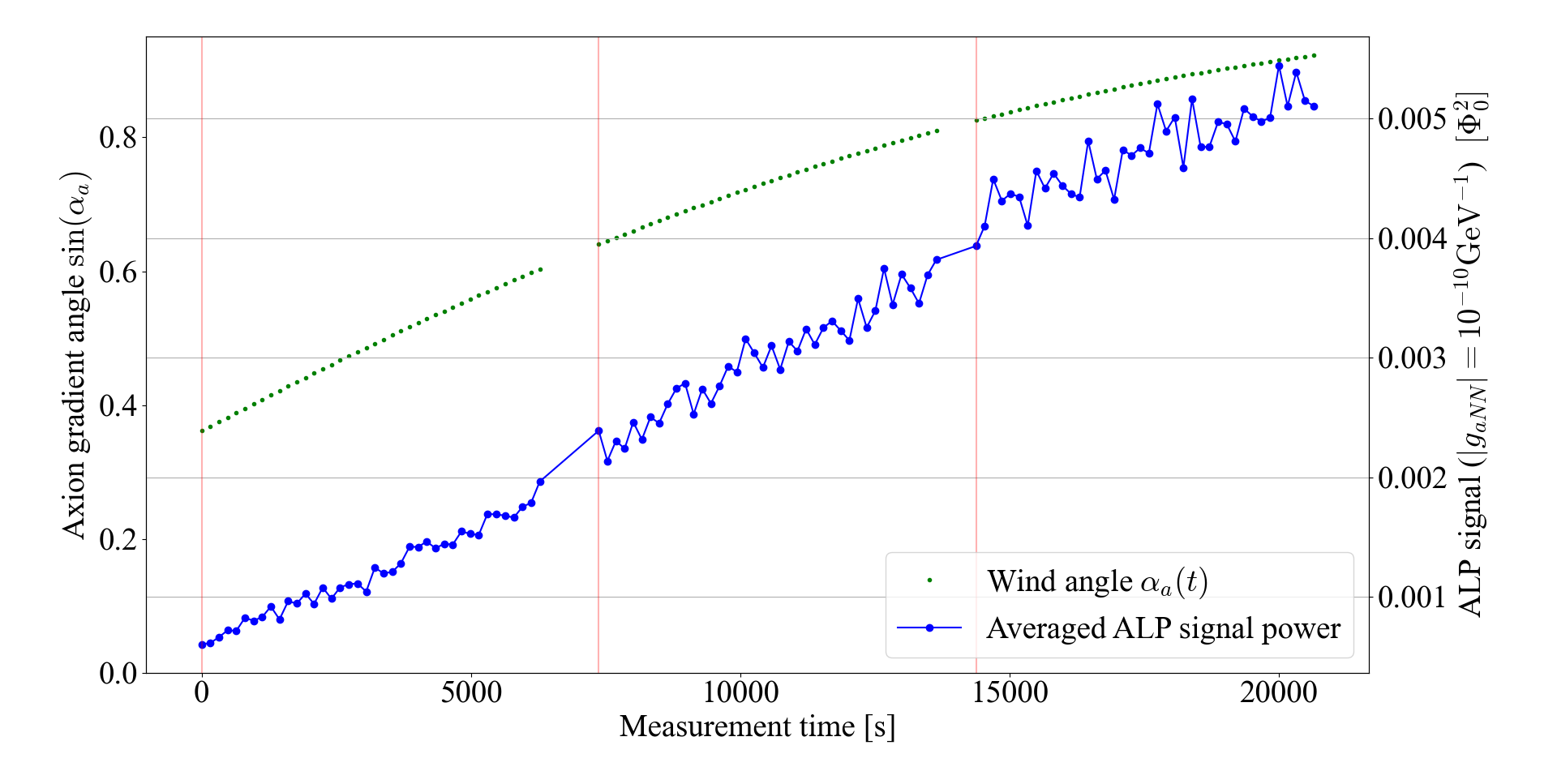 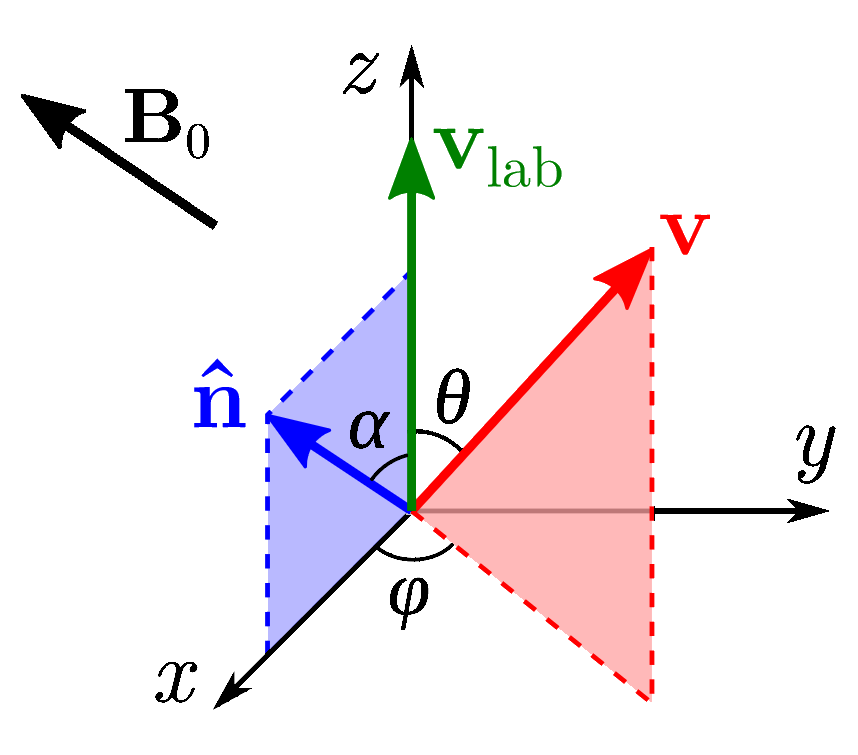 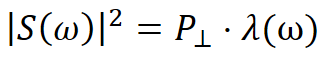 va is boosted by Earth’s 
motion through the halo
=> annual & daily 
amplitude modulation
ALP linewidth:
The ALP signal @CASPEr-gradient (3)
Decay signal of pulsed-NMR
RMS Rabi frequency of ALP drive
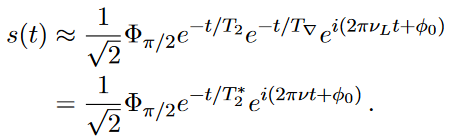 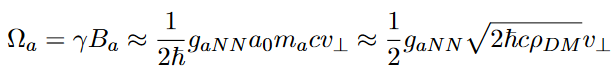 Spectral factor
RMS tipping angle from ALP drive
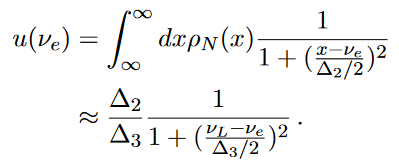 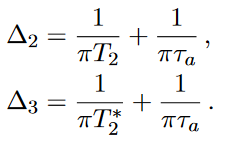 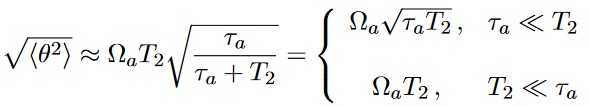 Flux from transverse magnetization
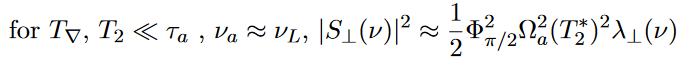 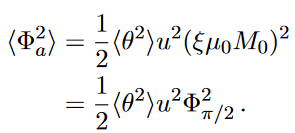 RMS ALP signal amplitude in PSD
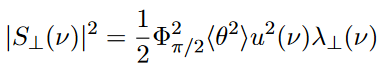 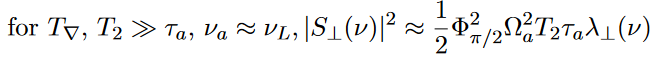 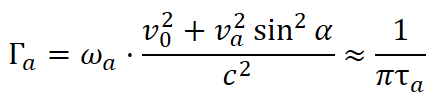 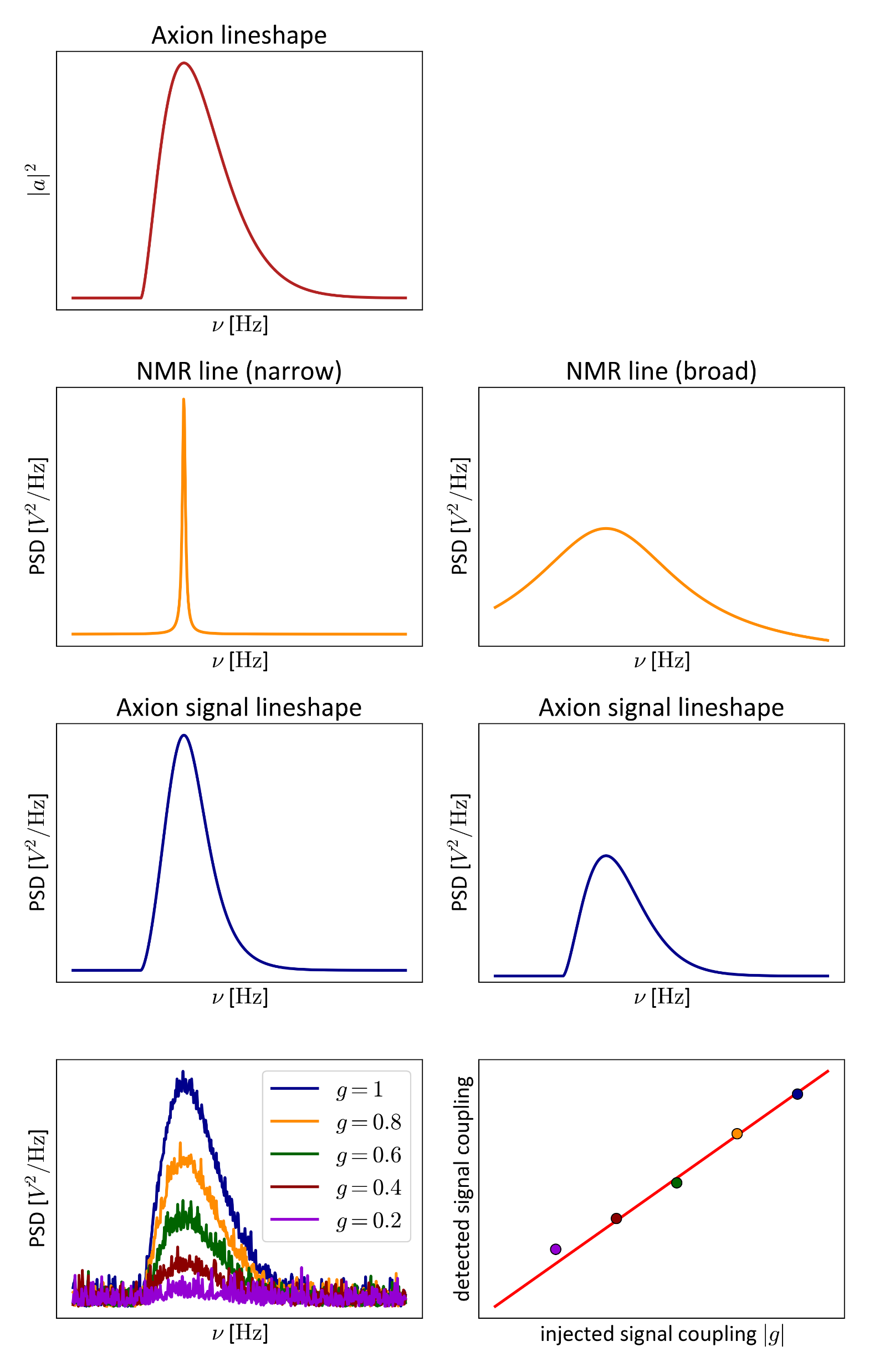 Resonant Axion signal
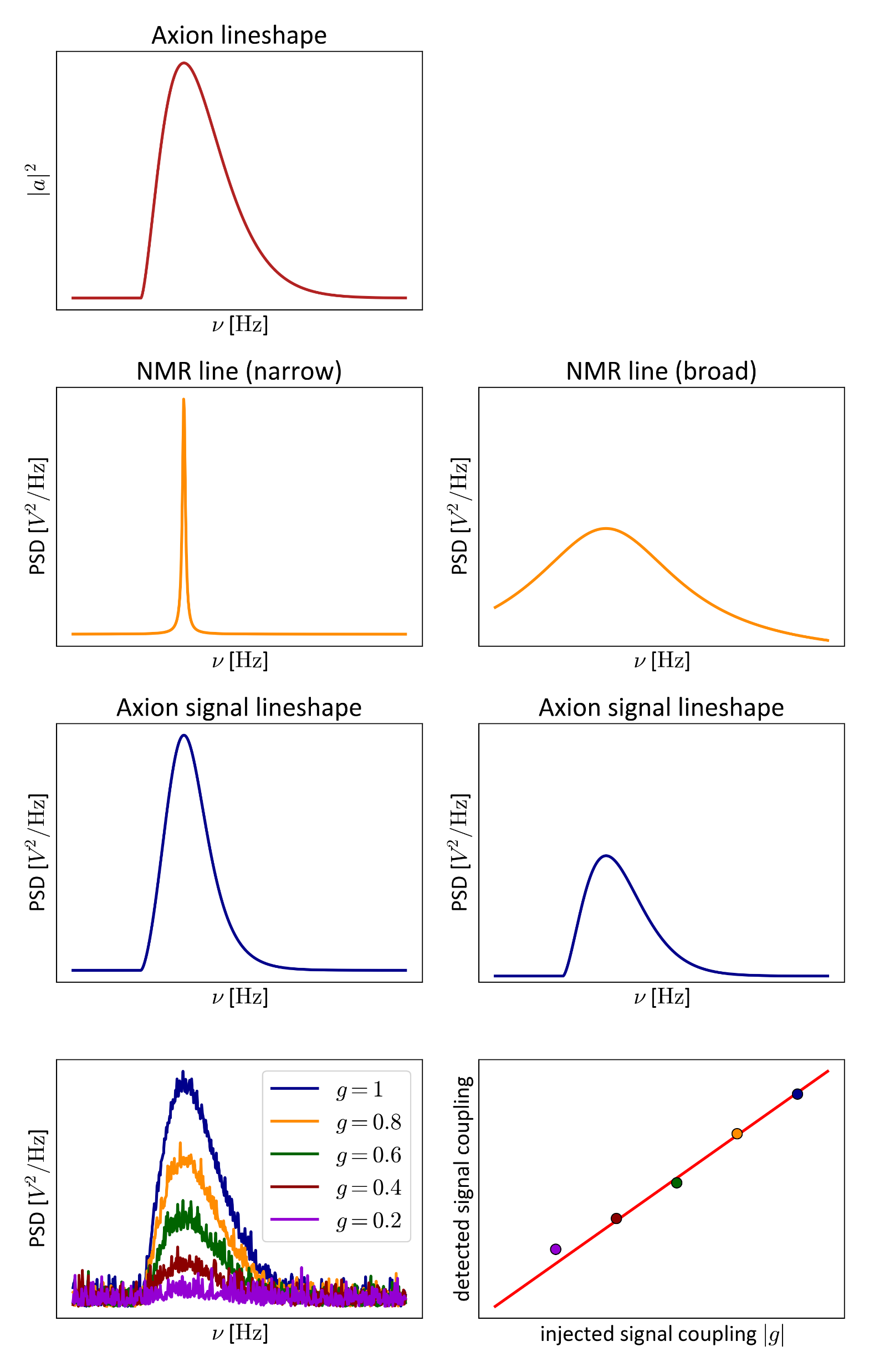 Savitzky-Golay (SG) filtering
Filter out noise spikes that are narrower or broader than the signal
“Narrow”: filter length = ½ ALP signal width
“Broad”: filter length = 100 ALP signal width
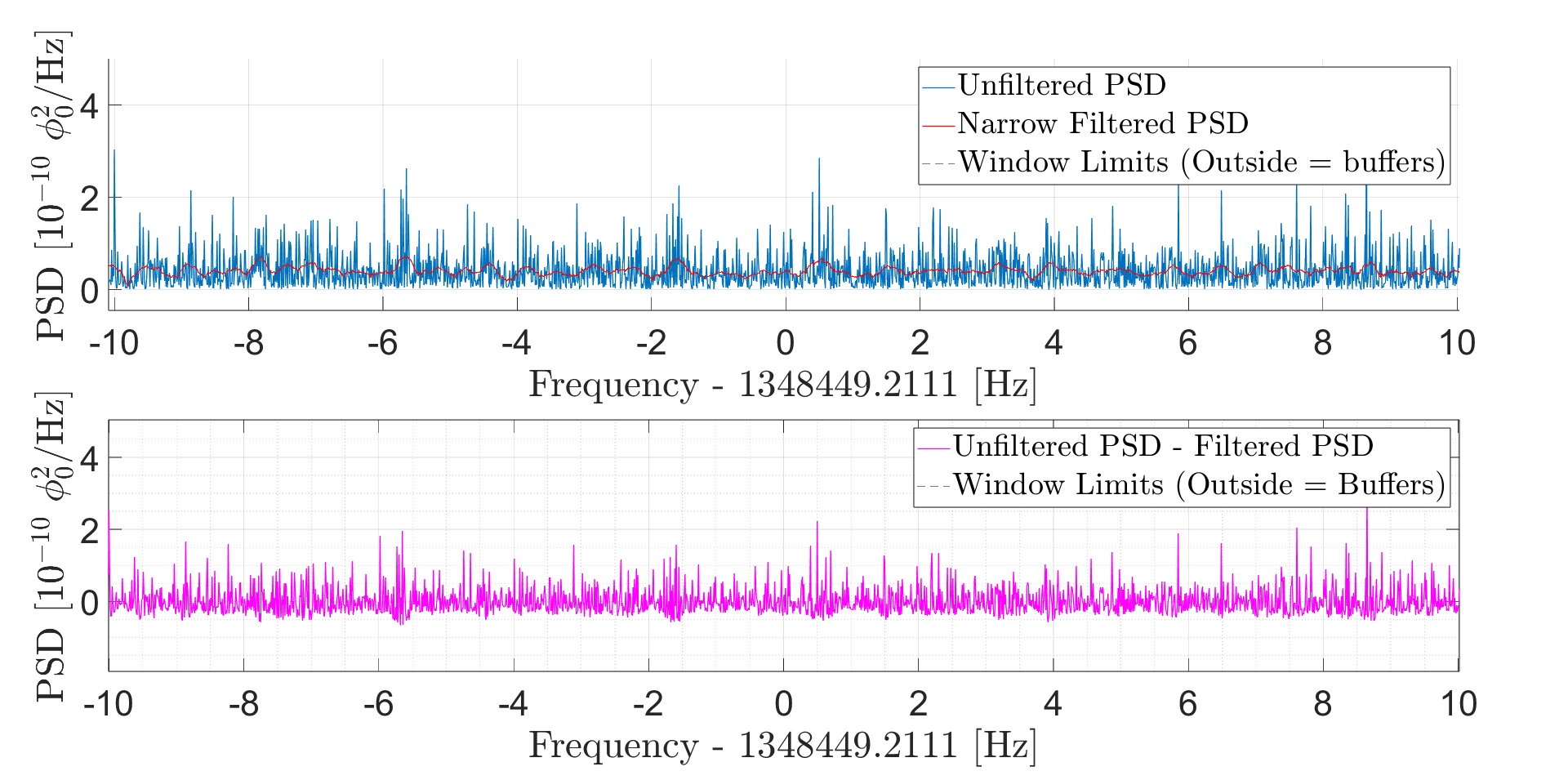 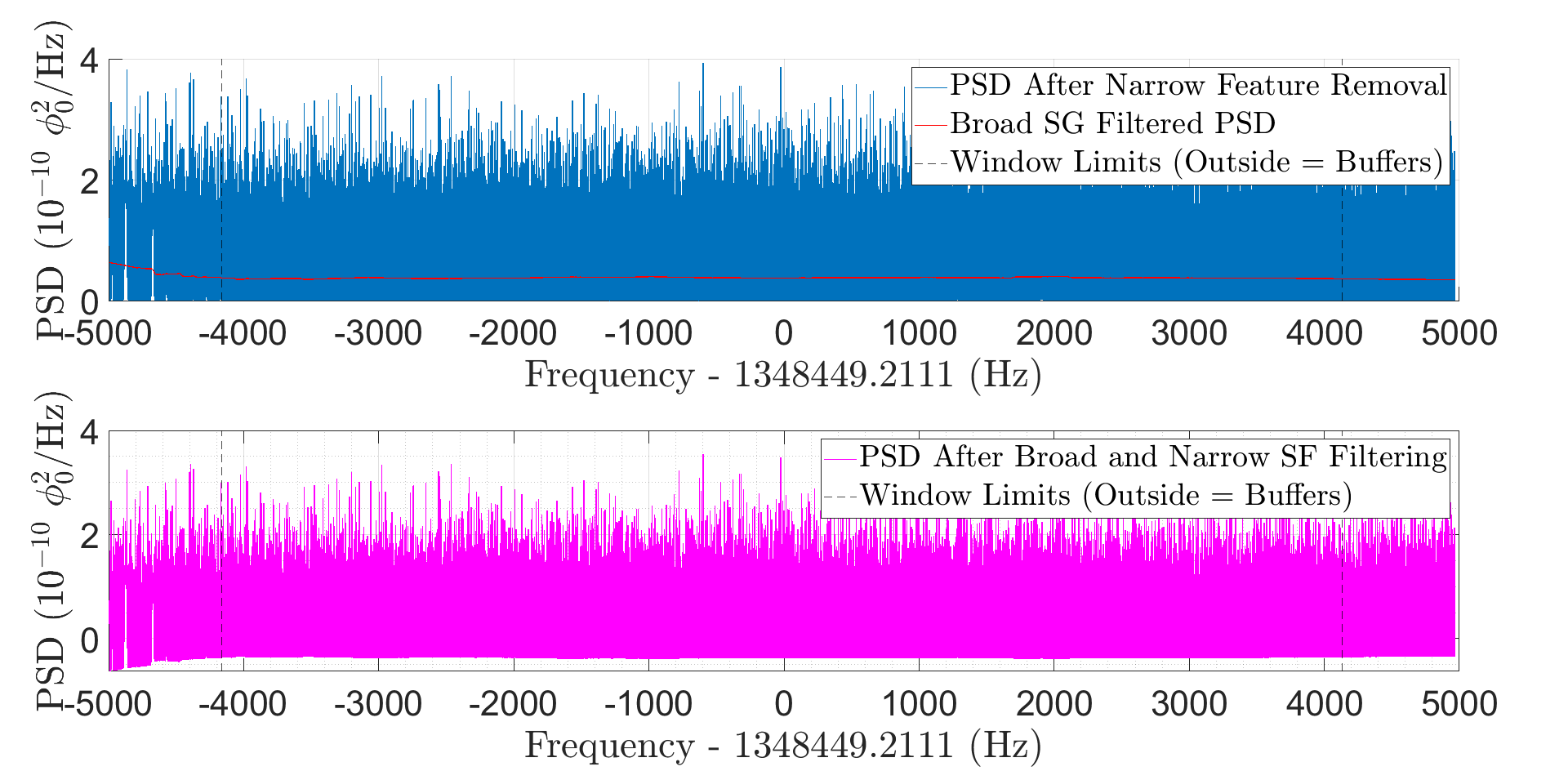 Identify RFI peaks narrower than the ALP signal linewidth 
& selectively smooth them out
(on average ~3% of points per spectrum)
Baseline subtraction:

Set noise floor to zero / normalize spectrum
Optimal filter: convolution with known signal
https://www.gunthard-kraus.de/DSP/Dsp_CD/Matched_Filter/Bores/11_mat.htm
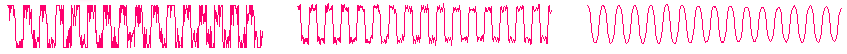 A noisy square wave…			      … is improved by filtering with a single band pass filter…       …but the best SNR comes from a matched filter
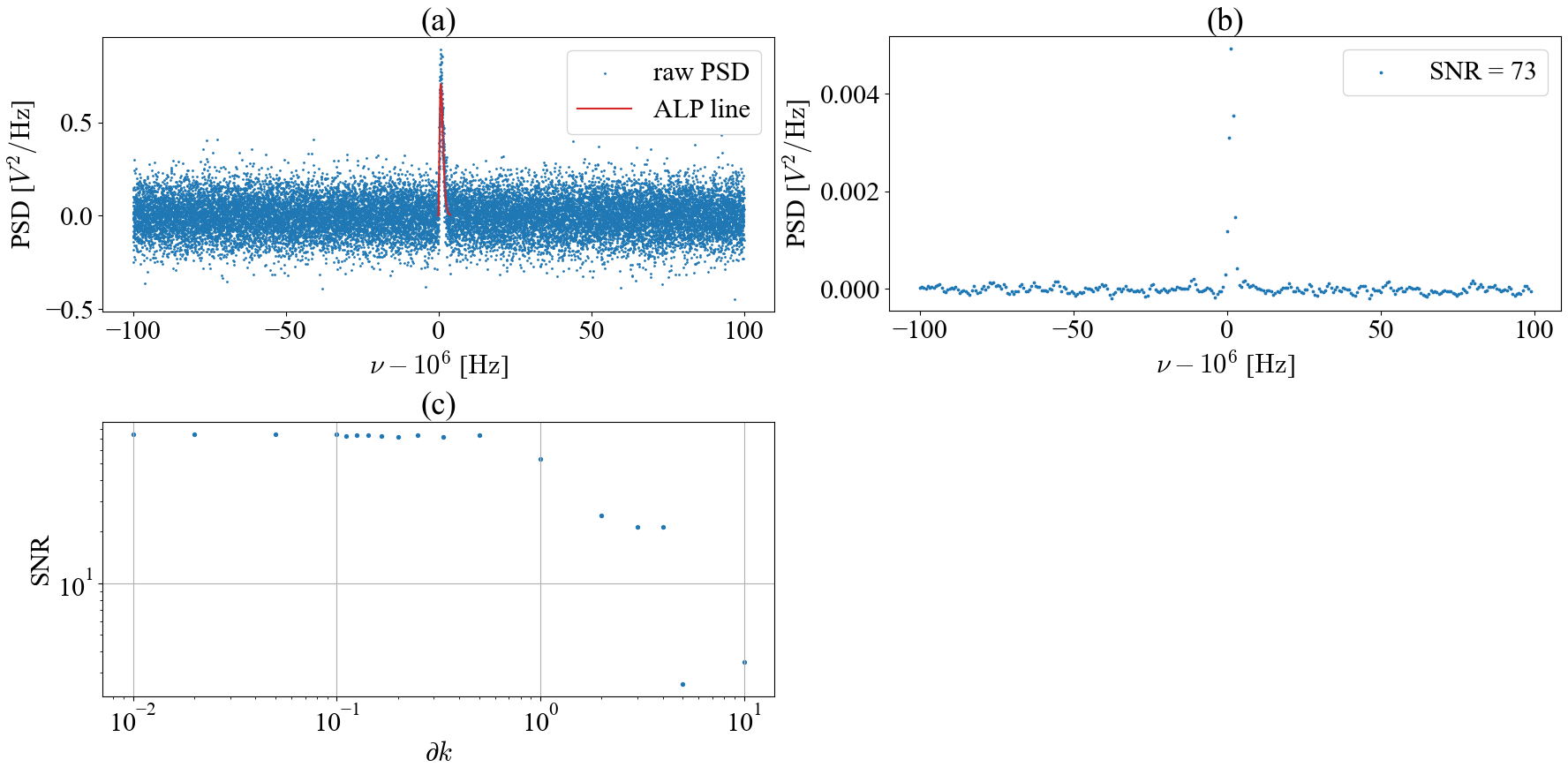 steps too wide → miss ALP signal
steps too small → over-correlation

Optimize step size to give best SNR in convolved spectrum with injected synthetic ALP signals
Hypothesis testing
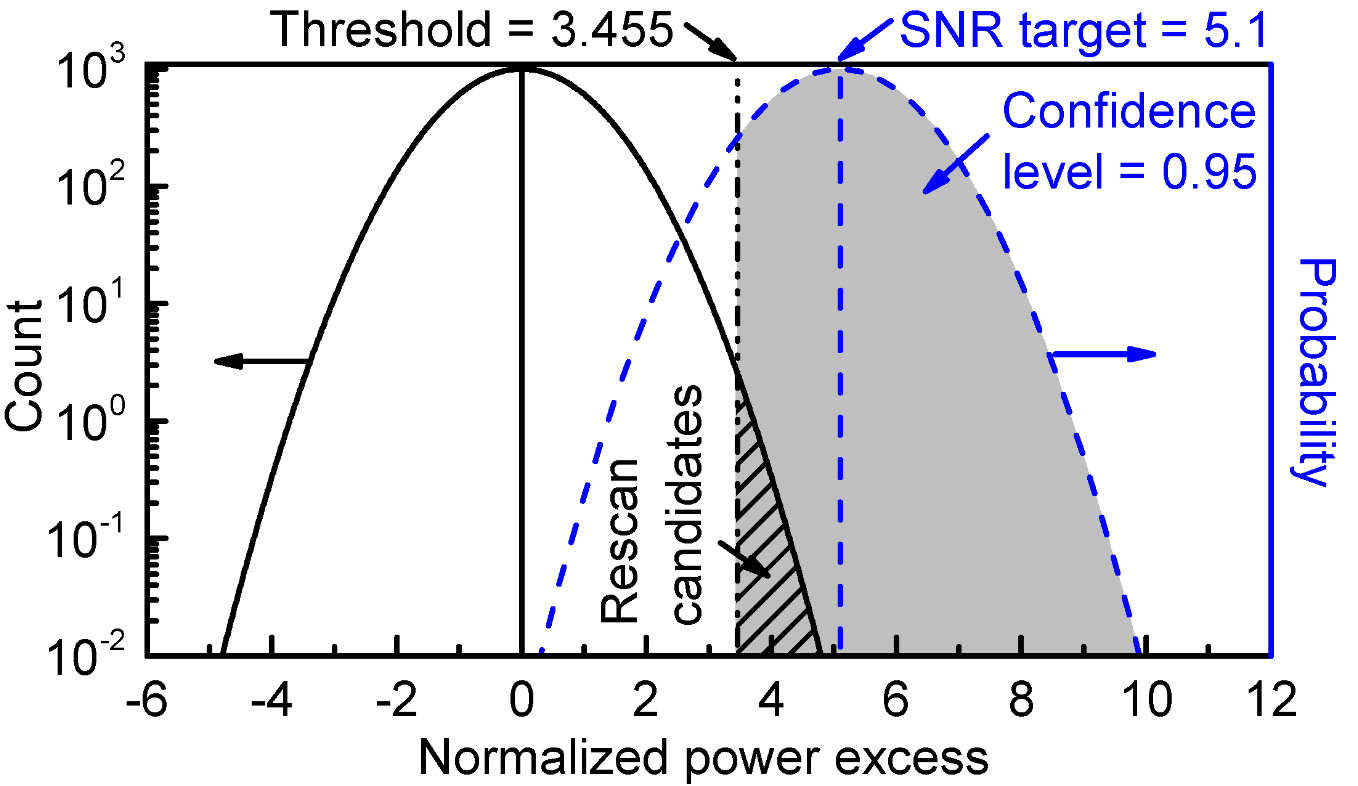 We define the scenario of a 5σ-Axion signal being present as our Null Hypothesis H0
The just-noise scenario is our alternative hypothesis, H1
If we discard all rescan candidates (which live within the 95% CL of H0) as statistical fluctuations, we will have to reject the Null Hypothesis - there is no 5σ signal in our data
Brubaker et al: The HAYSTAC Axion Search Analysis Procedure (2017)